term 3week 3
Mrs Fleming
M I S S  M O R A T A
M I S S   H O L D S W O R T H
M S   R O B I N S O N
M R S    M A Z L O U M
M I S S   U N A L
M R S   E N R I G H T
Good morning
STAGE 1
MONDAY 26TH JULY 2021 – WEEK 3
Please make sure you are sending one or two work samples to your classroom teacher via dojo.
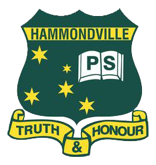 WHATS ON TODAY?
MorningTask 1 - SpellingTask 2 - HandwritingCrunch n’ sipTask 3 - Writing Task 4 - Reading
Middle Task 1 - Maths GridTask 2 - Fractions Worksheet
FinalGeography
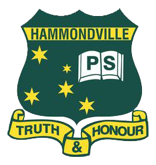 Task 1
Year 1
Year 2
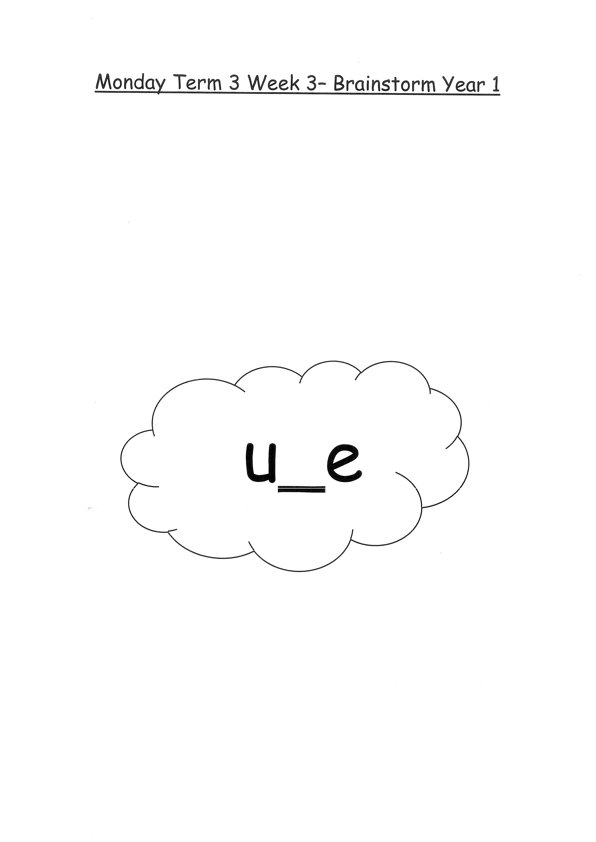 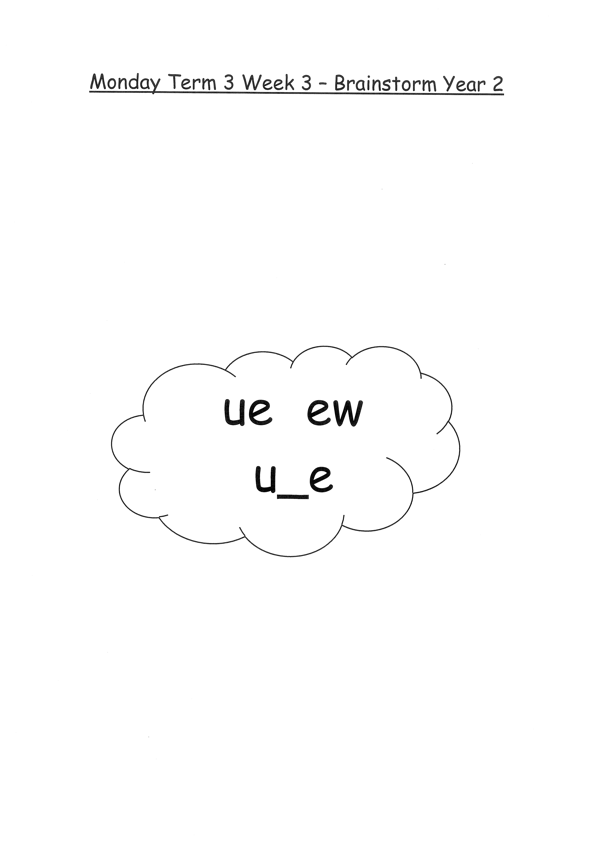 Brainstorm a list of words relating to this week’s sound focus on paper.
Complete Jolly Phonics worksheet (in your booklet)
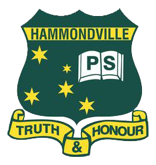 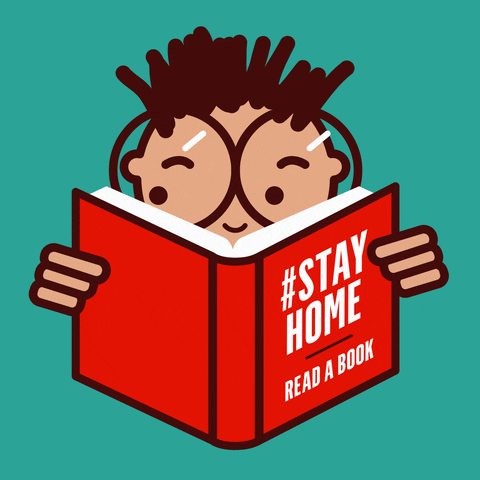 Task 2
Complete the letter “u” in your handwriting books.
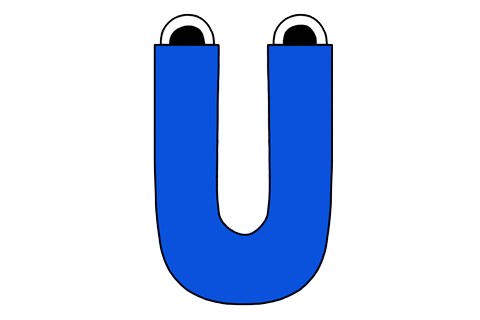 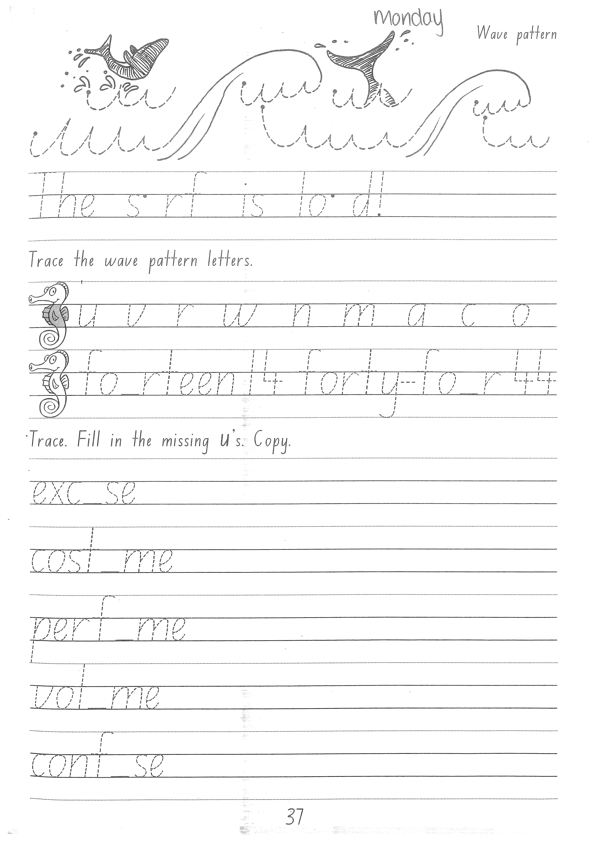 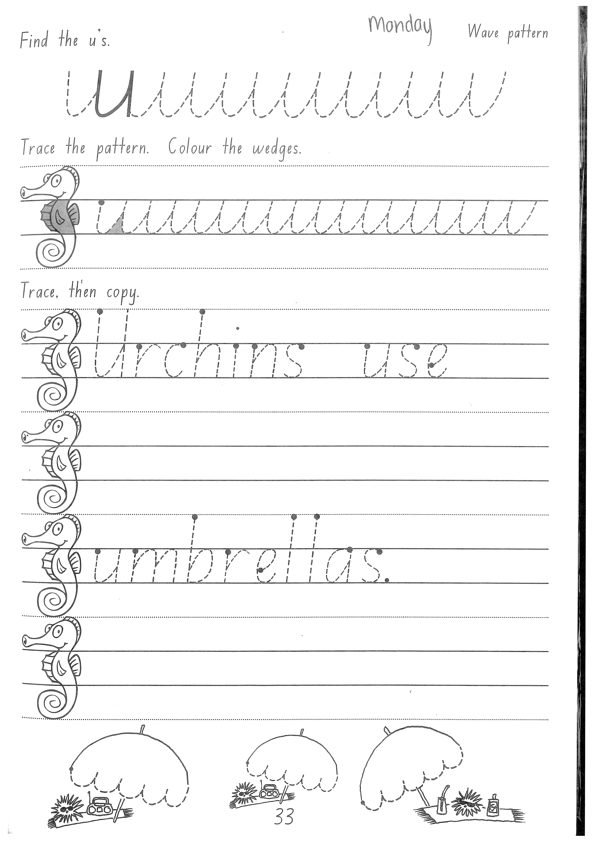 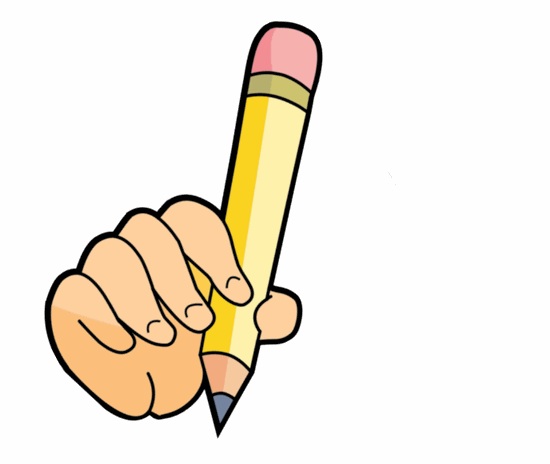 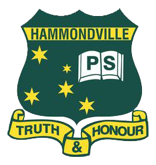 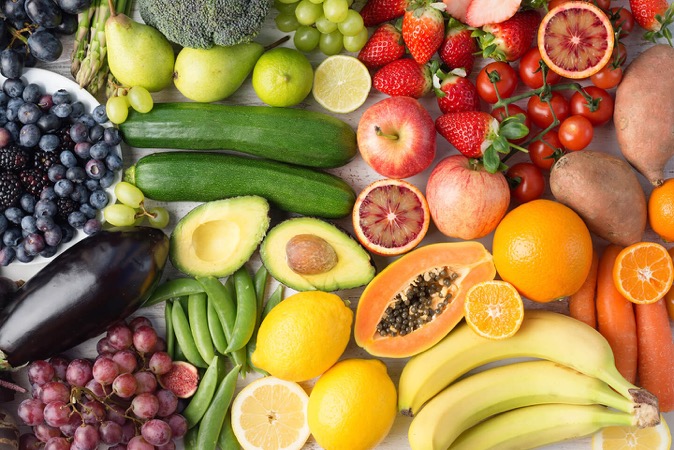 Crunch n’ sip
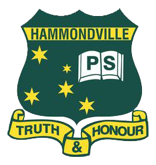 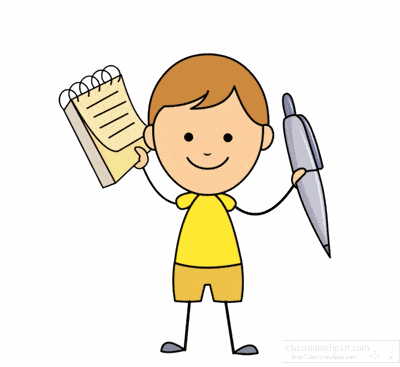 Task 3
Imagine that you are at the beach and find a special shell. Have some time to think about the shell you find and what it does. Does it have special powers? Is it a house for a special sea creature? Use your imagination to think of something fun! Remember to include who, what, when, where. Draw a picture to match.
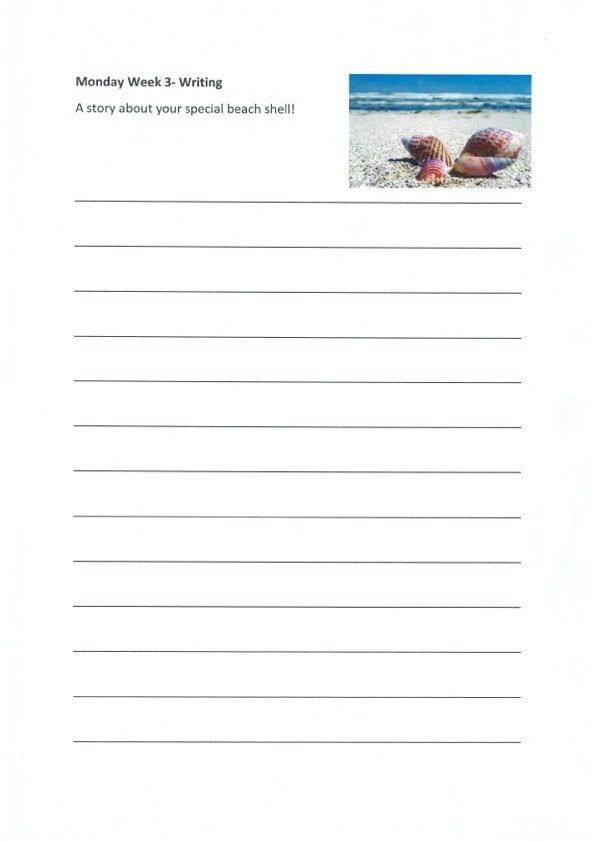 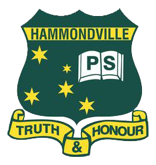 Task 4
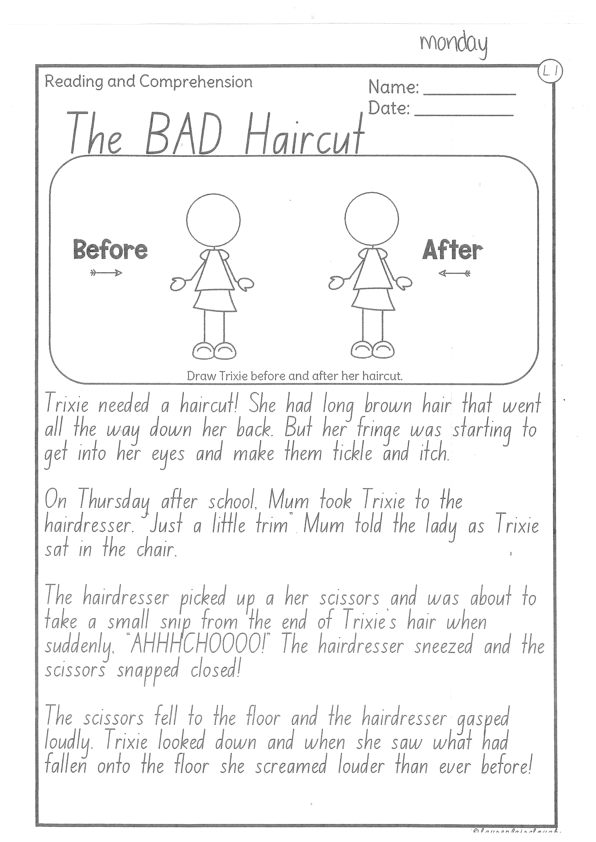 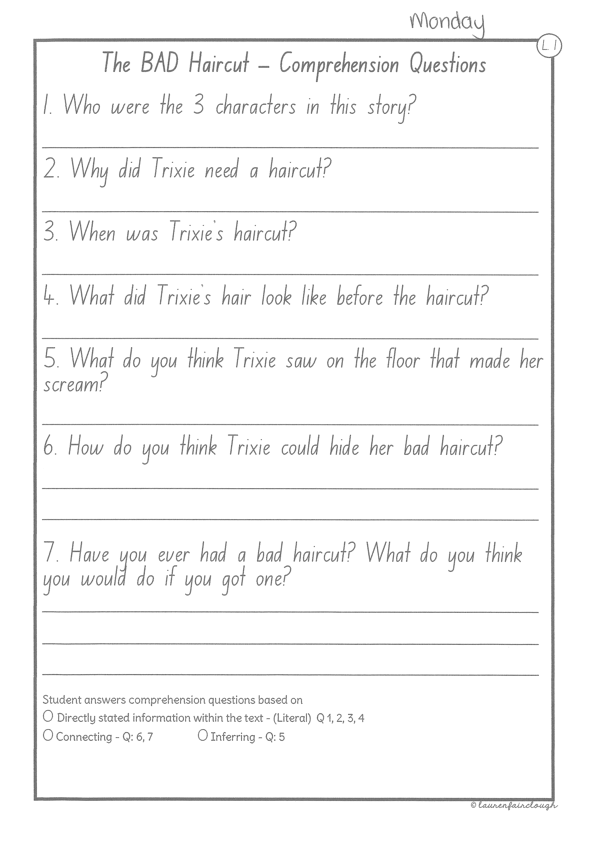 Read or get an adult to read ‘The BAD Haircut’ and answer the questions.
Recess break (30 minutes)
Mathematics
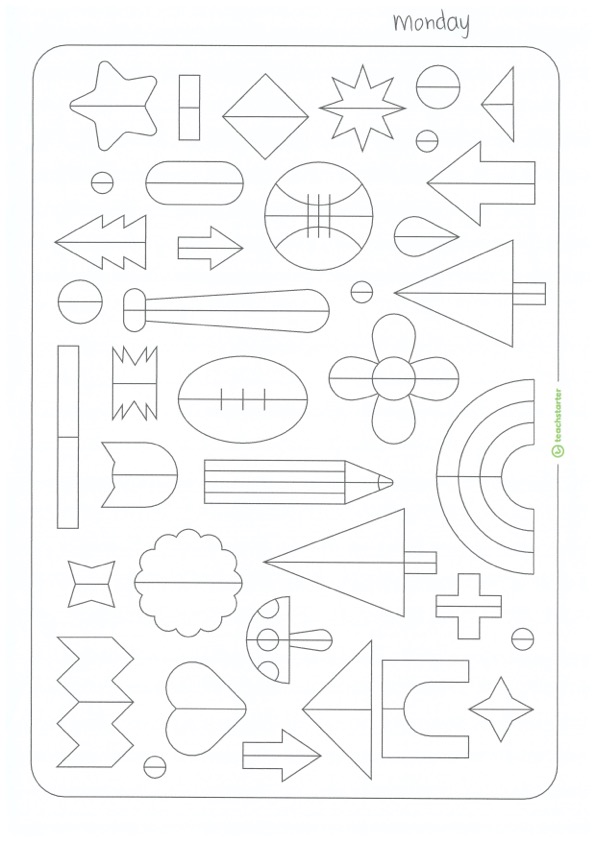 F R A C T I O N S
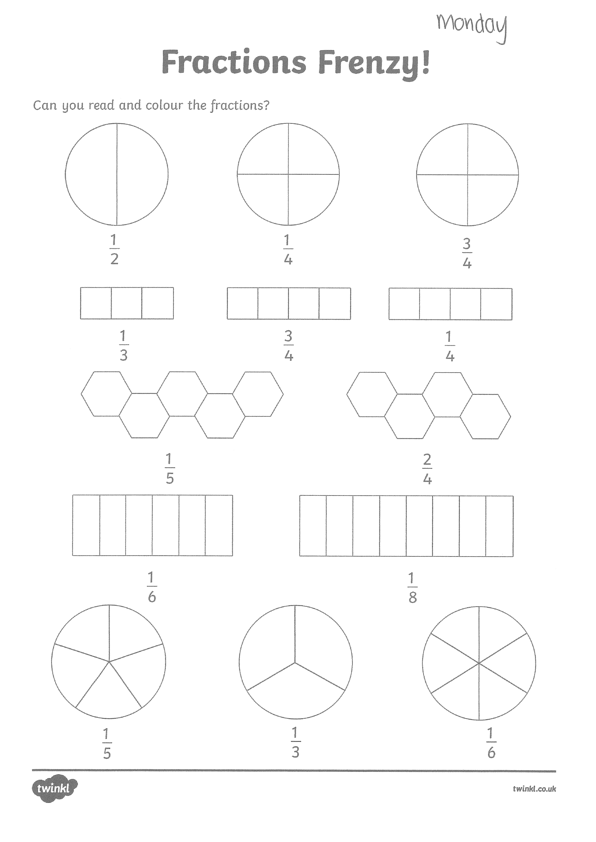 Task 2
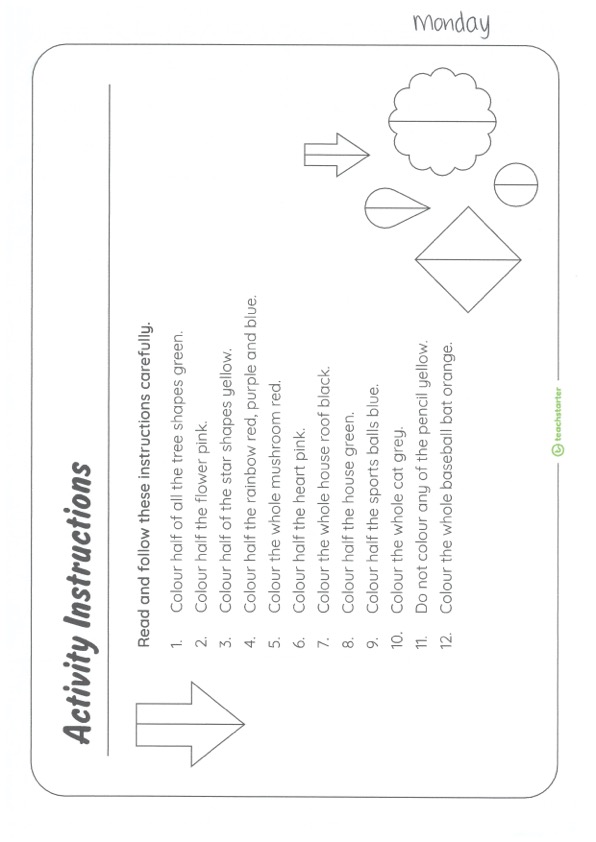 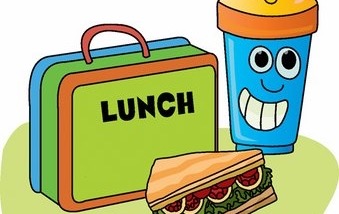 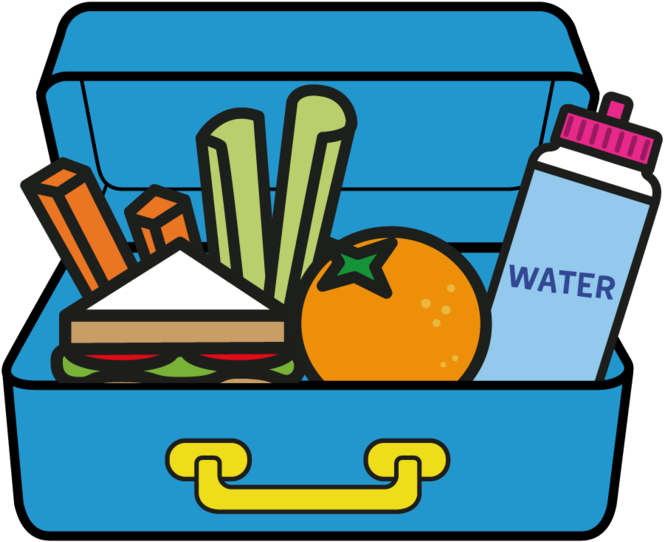 Lunch break (40 minutes)
KLA - geography
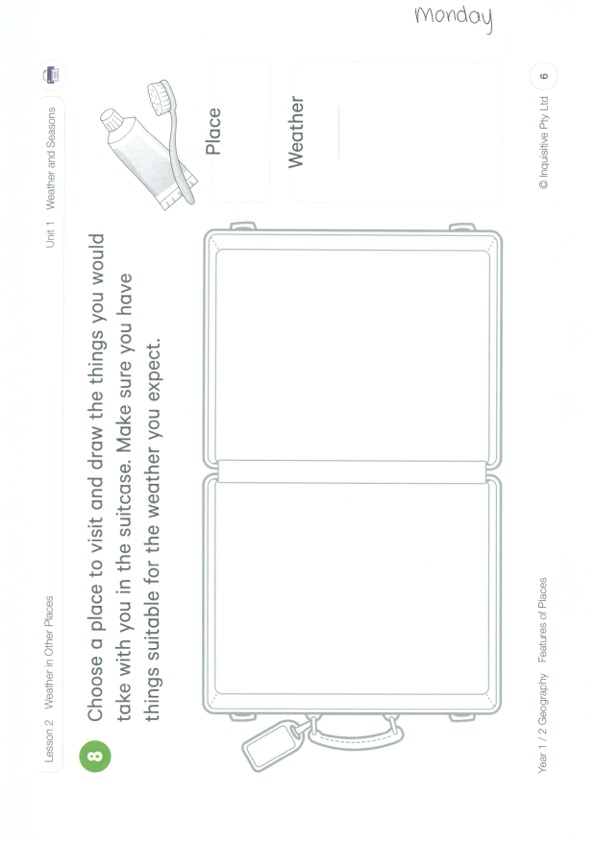 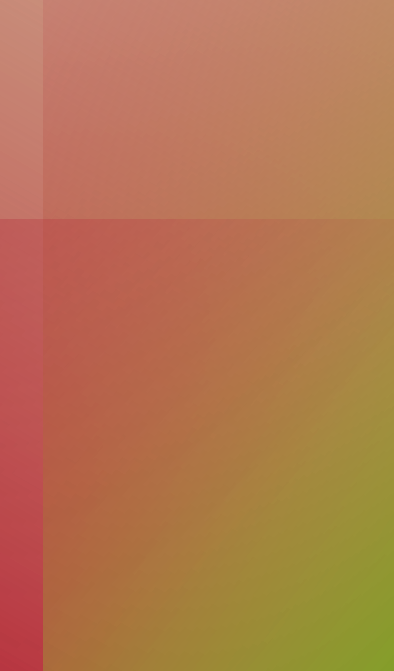 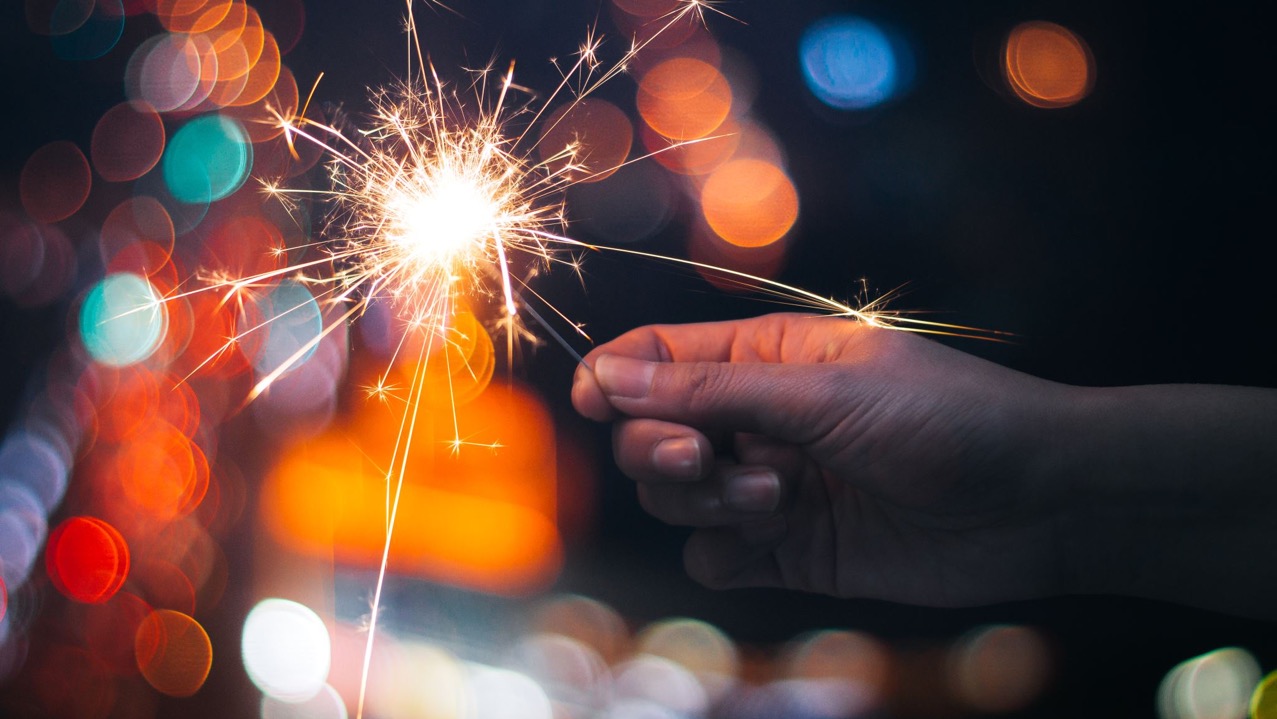 END OF DAY!
ENJOY your well-deserved break everyone!
Good morning
STAGE 1
TUESDAY 27TH JULY 2021 – WEEK 3
Please make sure you are sending one or two work samples to your classroom teacher via dojo.
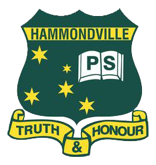 WHATS ON TODAY?
MorningTask 1 – SpellingTask 2 – ReadingCrunch n’ sipTask 3 - Writing Middle Task 1 – Maths Grid
Task 2 – Activity Worksheet
FinalLibrary
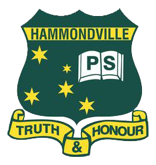 Task 1
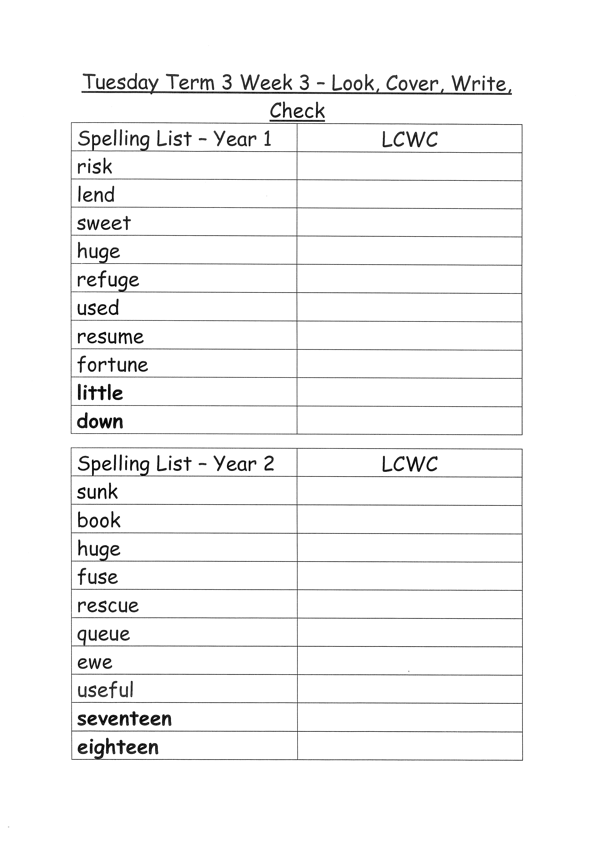 Complete the Look, Cover, Write, Check worksheet (in your booklet). 
Then complete your tricky word!
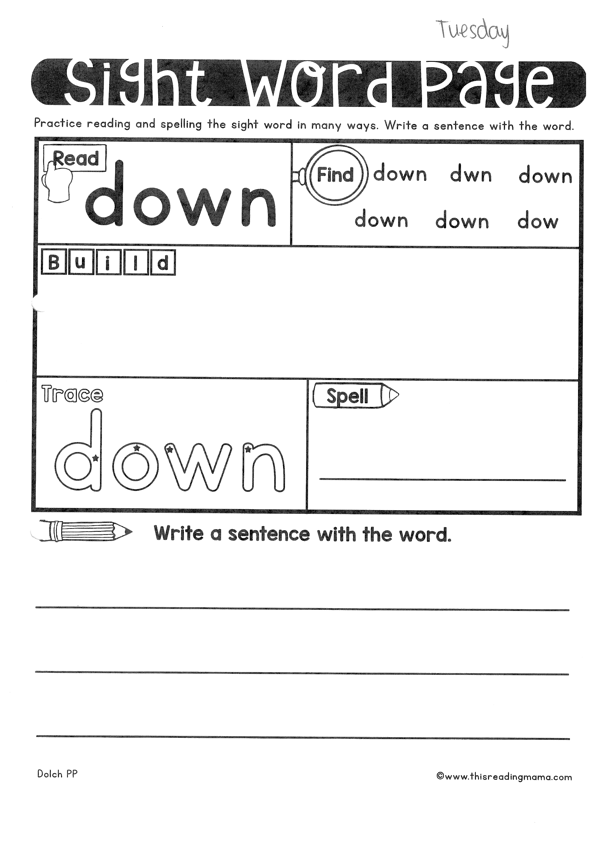 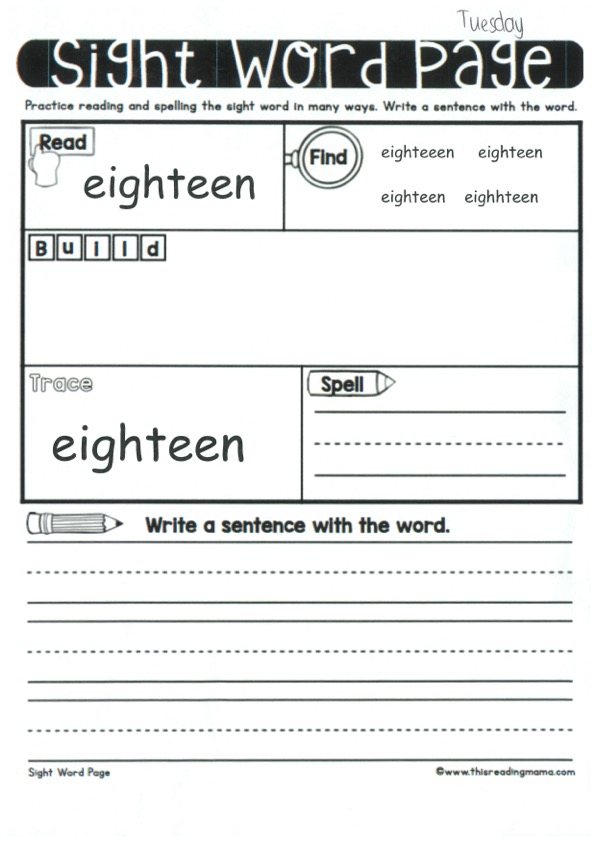 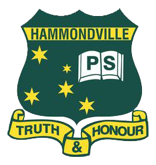 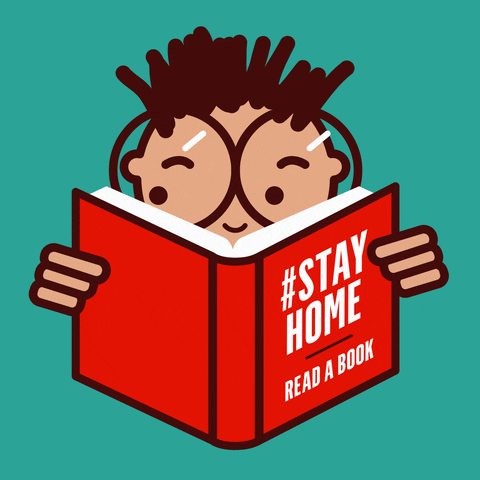 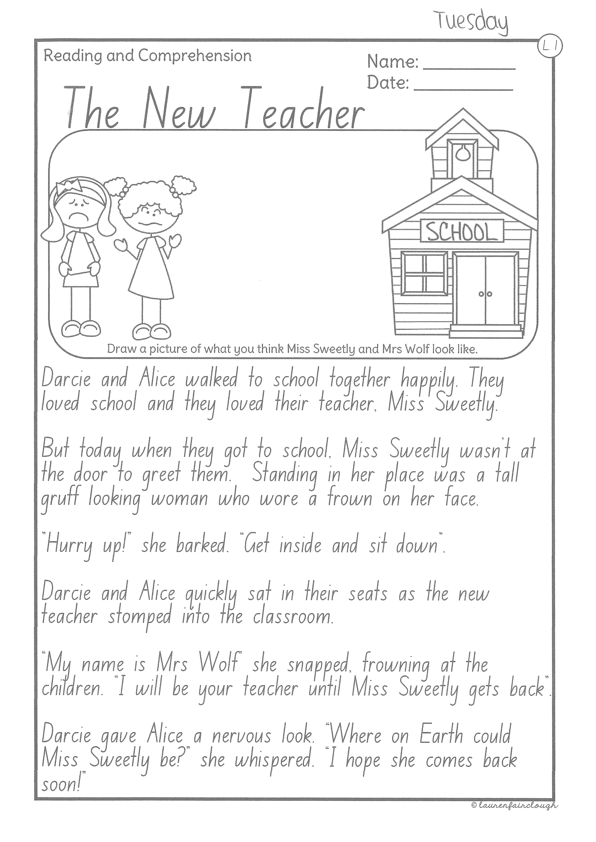 Task 2
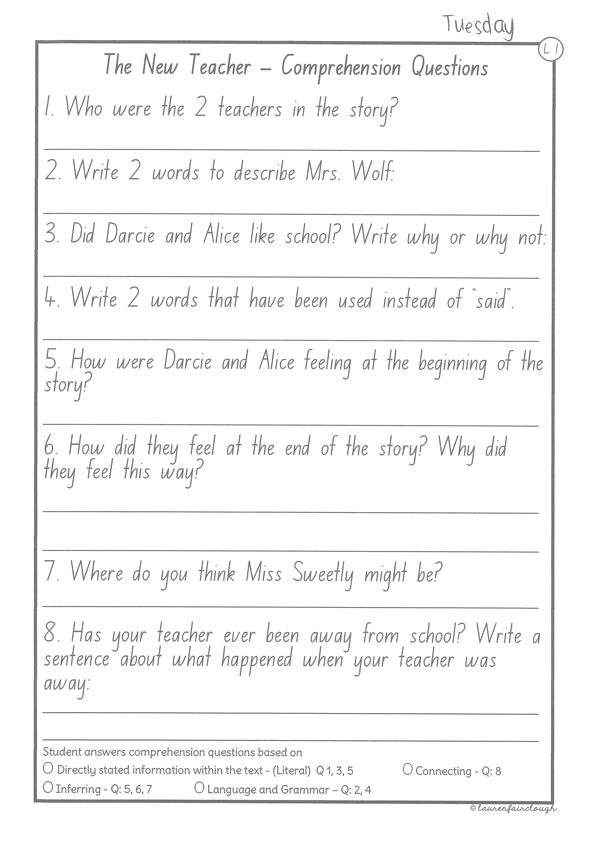 Read or get an adult to read ”The New Teacher” and answer the questions.
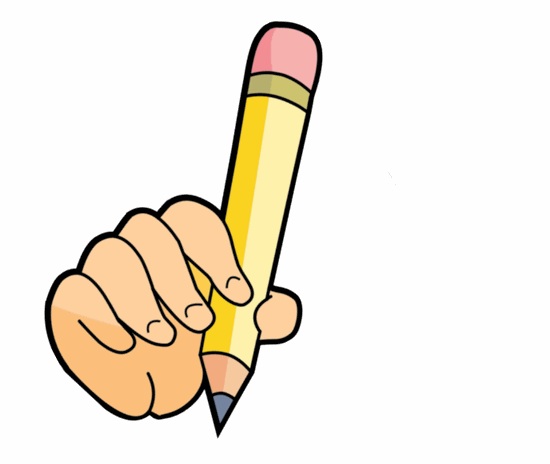 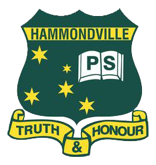 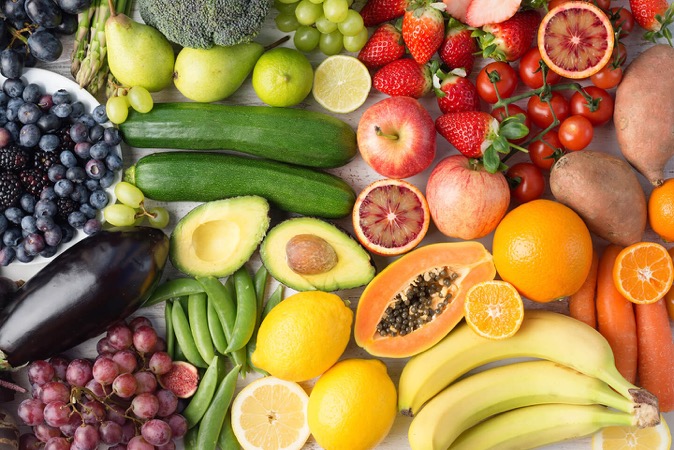 Crunch n’ sip
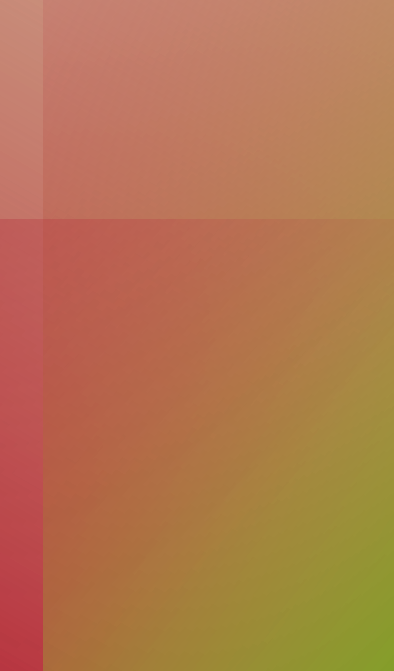 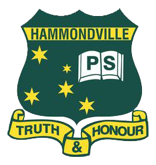 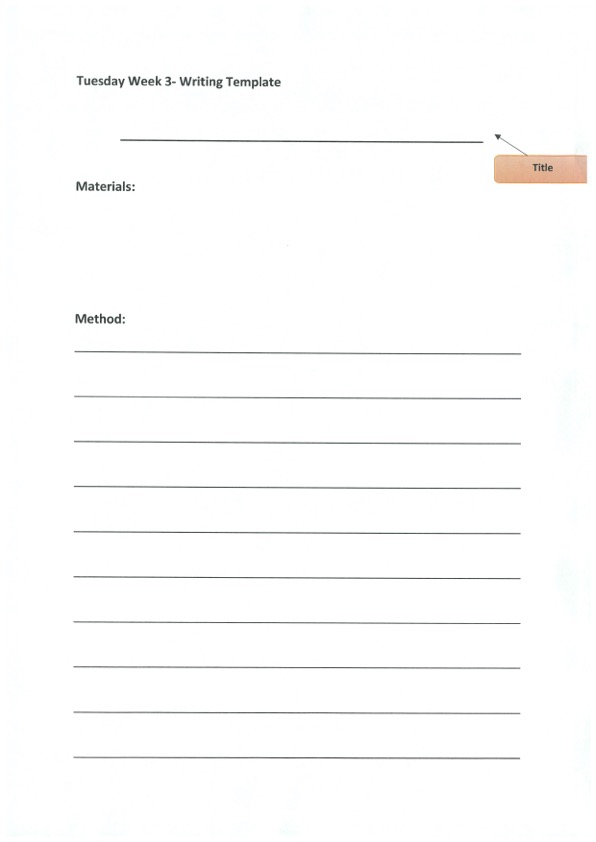 Task 3
Writing your own procedural text on ‘How to play hide and seek’. Remember to include a title, a list of materials and step by step instructions (method). Don’t forget to start each step with a verb!
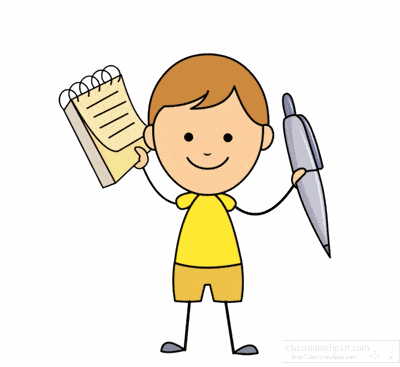 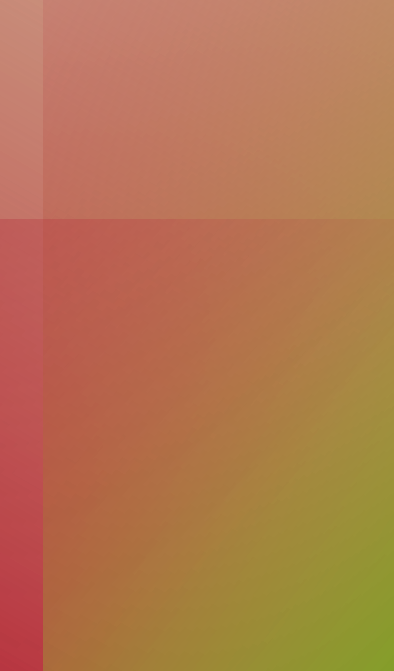 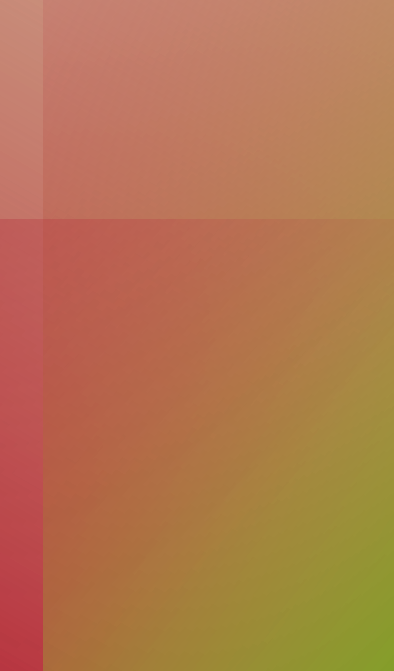 Recess break (30 minutes)
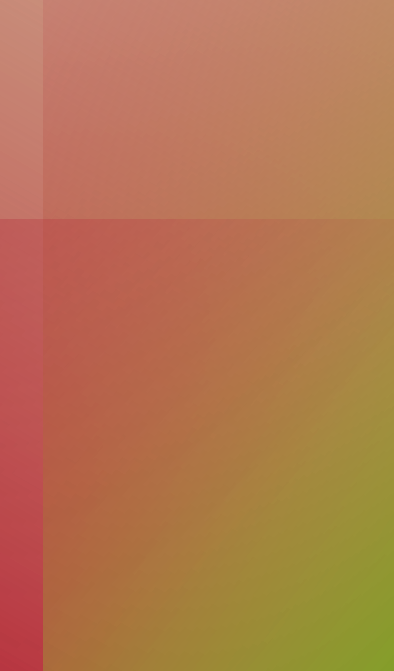 M o n e y
Mathematics
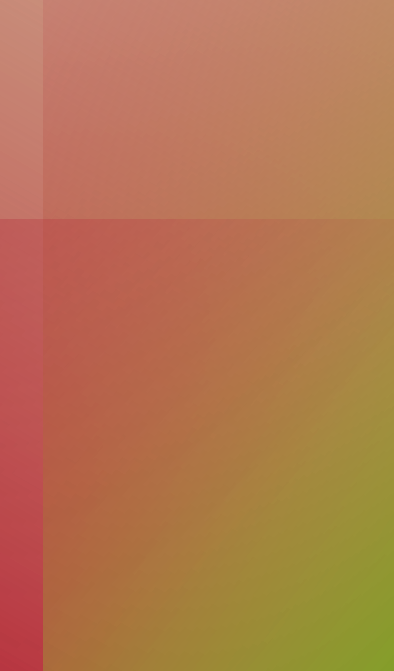 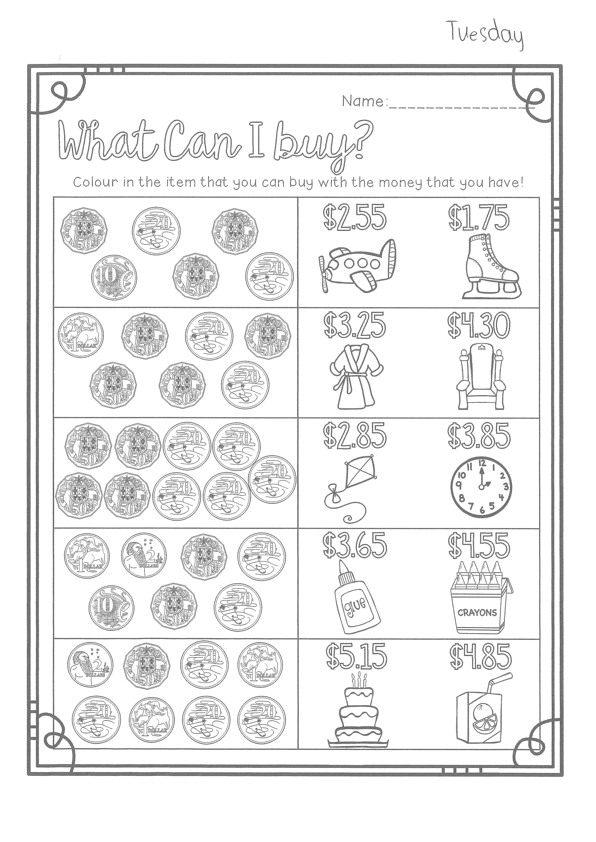 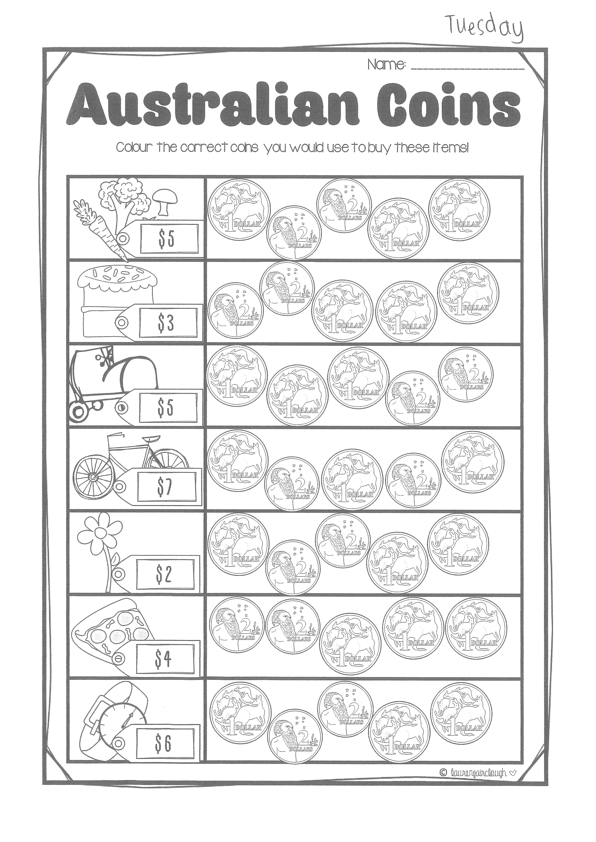 M o n e y
Task 2
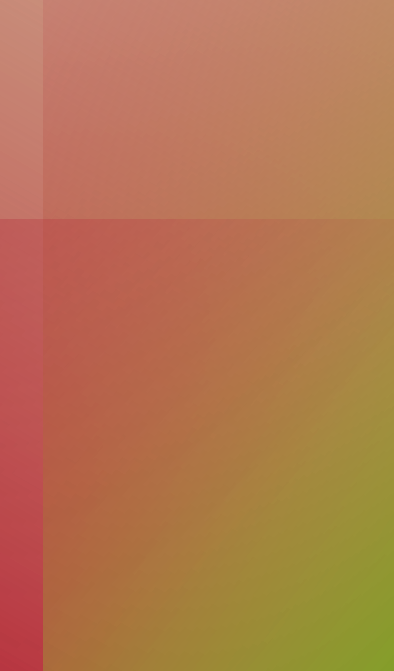 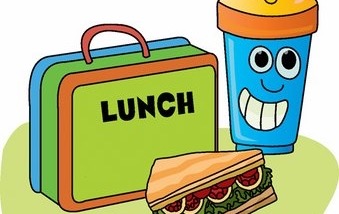 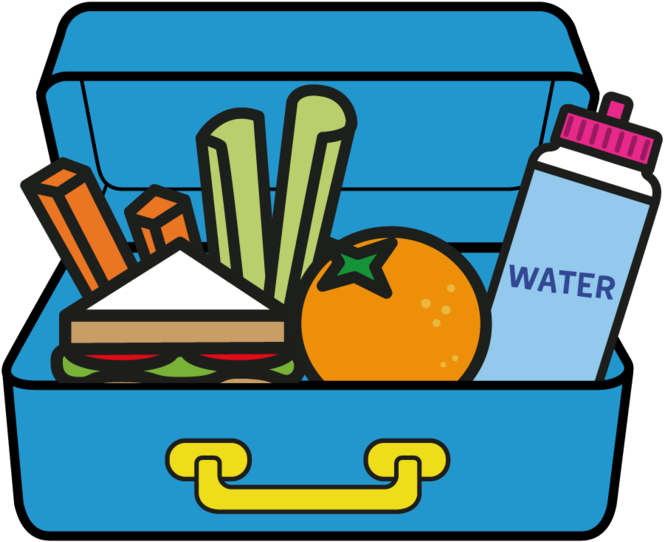 Lunch break (40 minutes)
library
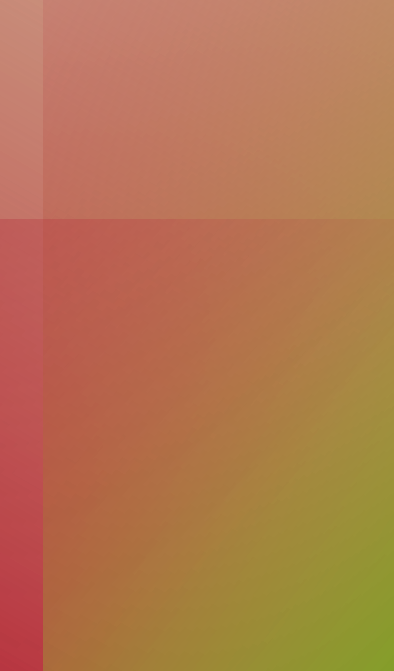 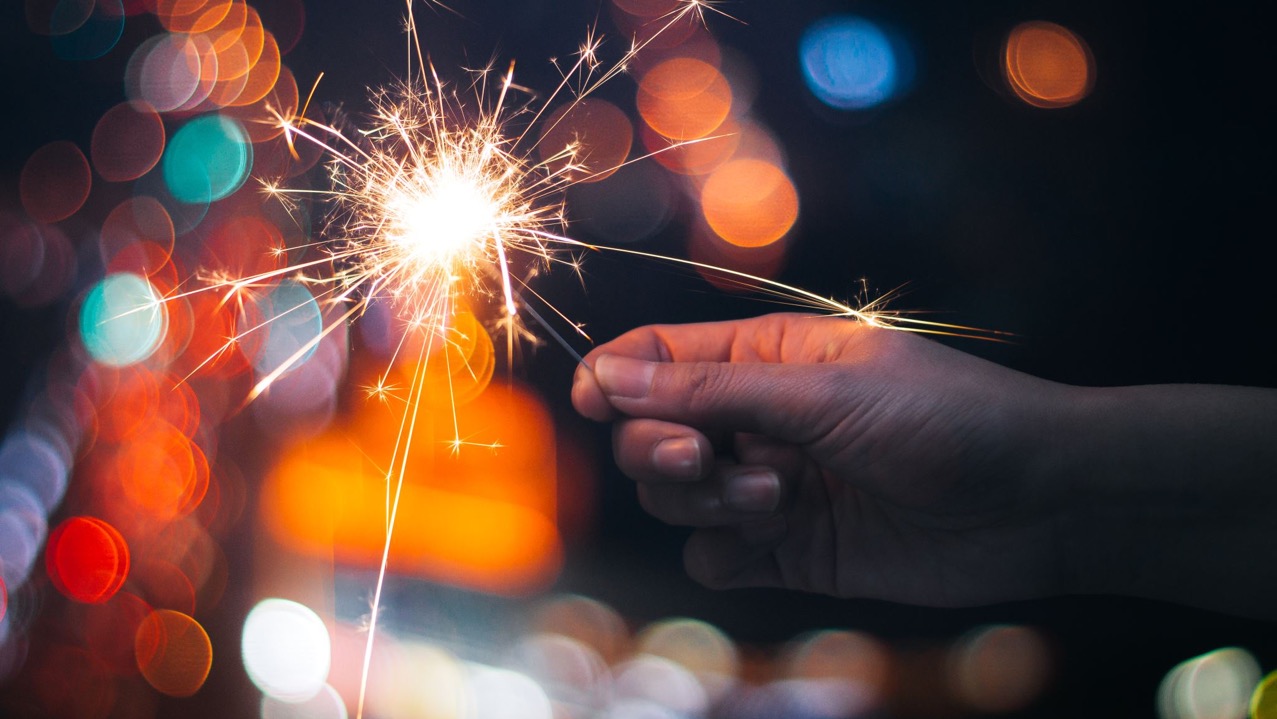 END OF DAY!
ENJOY your well-deserved break everyone!
Good morning
STAGE 1
WEDNESDAY 28th JULY 2021 – WEEK 3
Please make sure you are sending one or two work samples to your classroom teacher via dojo.
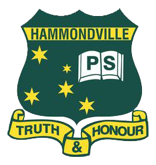 WHATS ON TODAY?
MorningTask 1 – SpellingTask 2 – ReadingCrunch n’ sipTask 3 - Writing Middle Task 1 – Maths GridTask 2 – Mass Worksheet
Task 3 – Fitness 
FinalScience
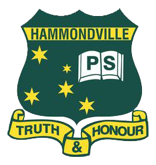 Task 1
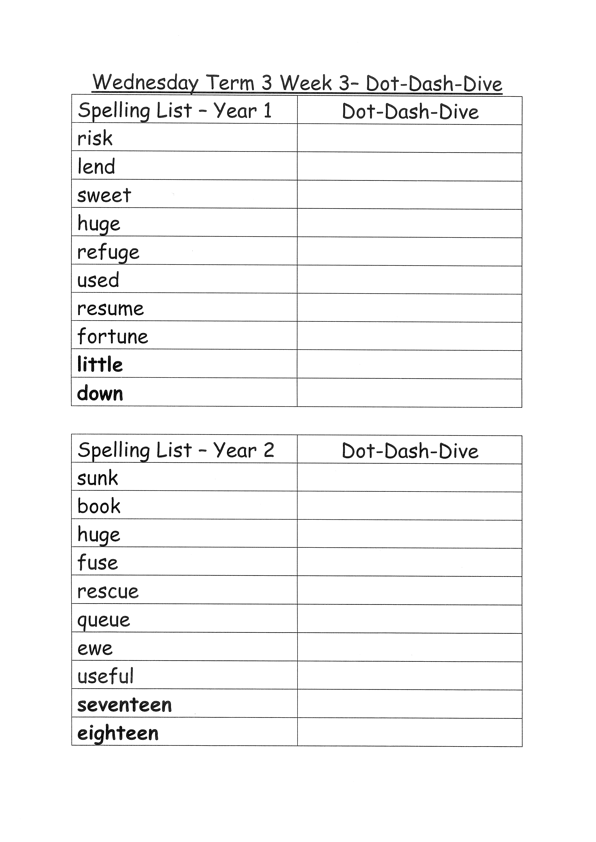 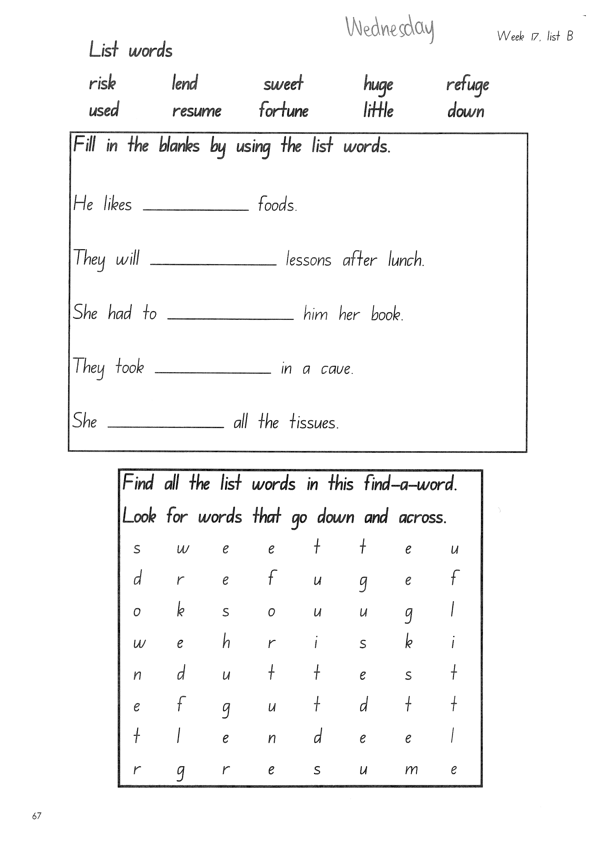 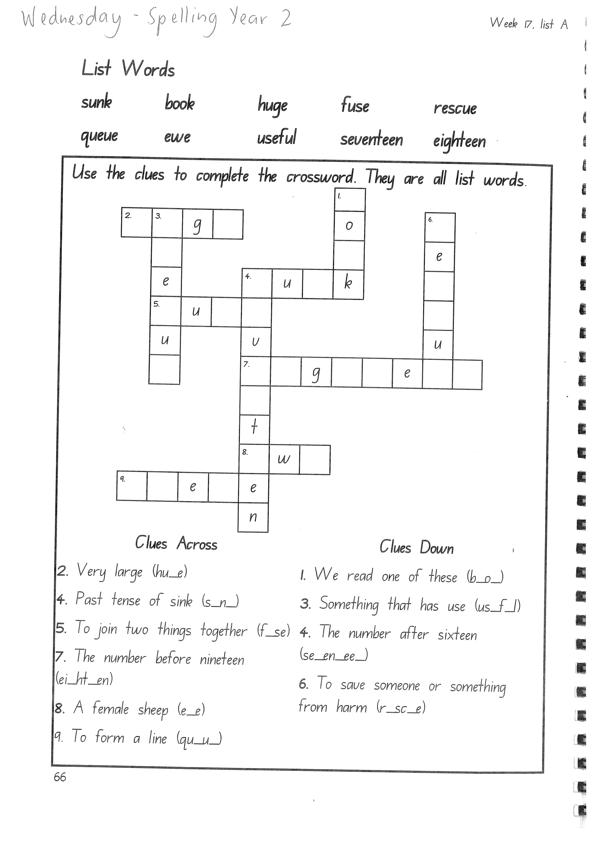 Complete dot, dash, dive worksheets.
Video links:
https://www.youtube.com/watch?v=82ojiAZt1X8
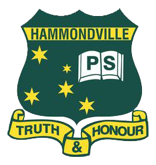 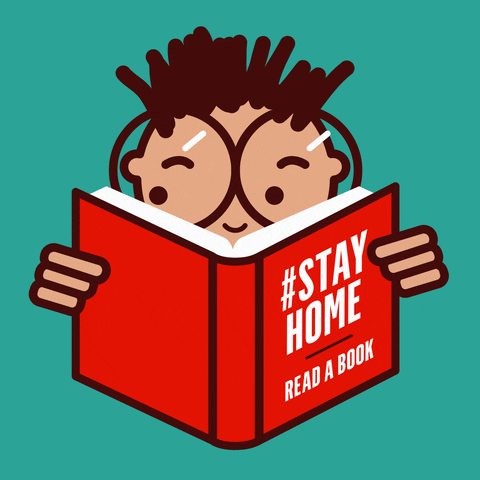 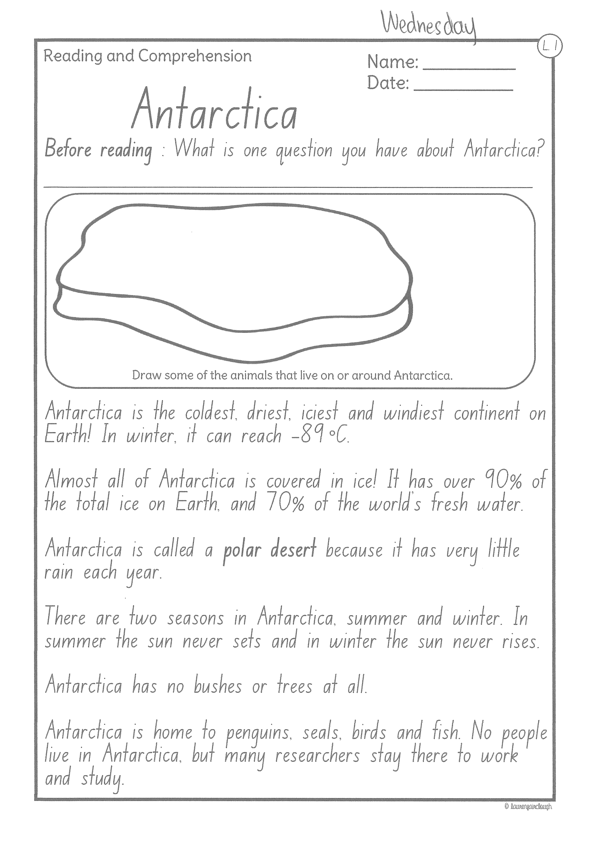 Task 2
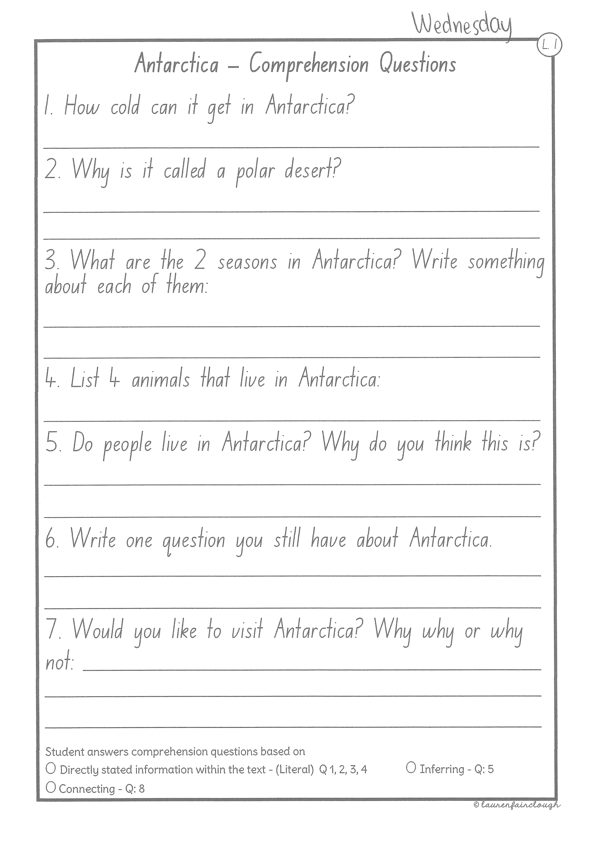 Read or get an adult to read ”Antarctica” and answer the questions.
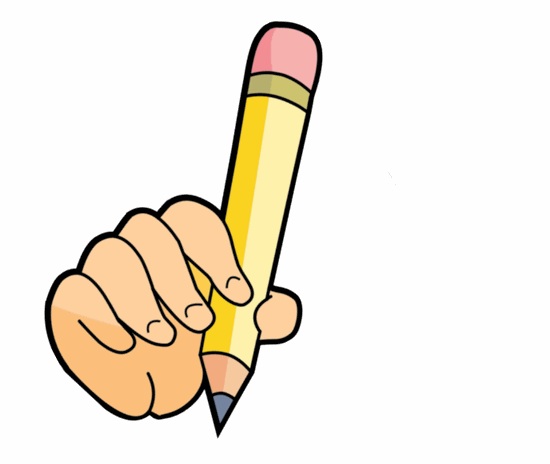 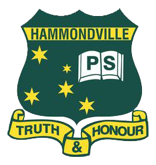 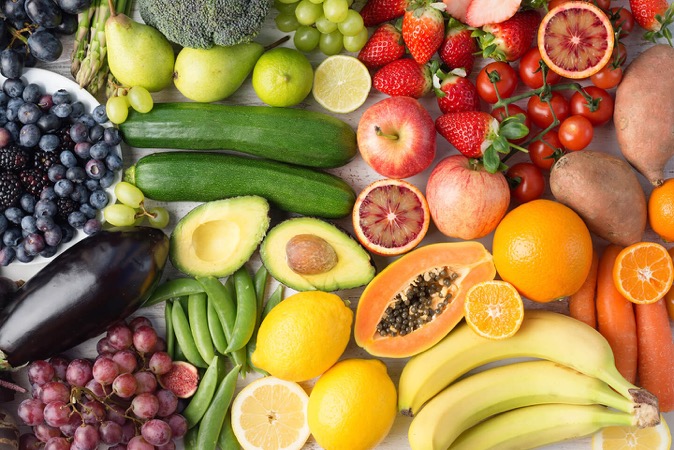 Crunch n’ sip
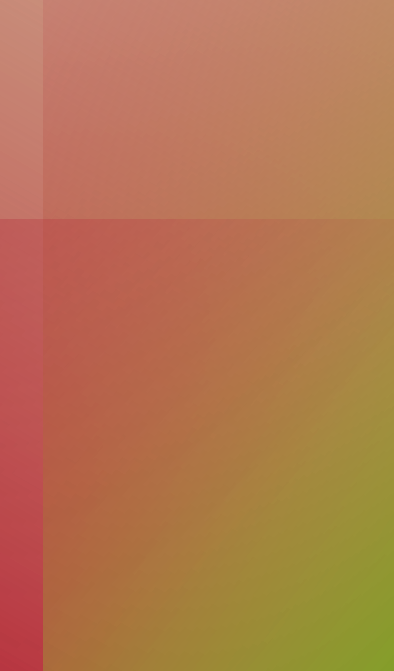 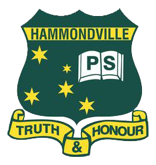 Task 3
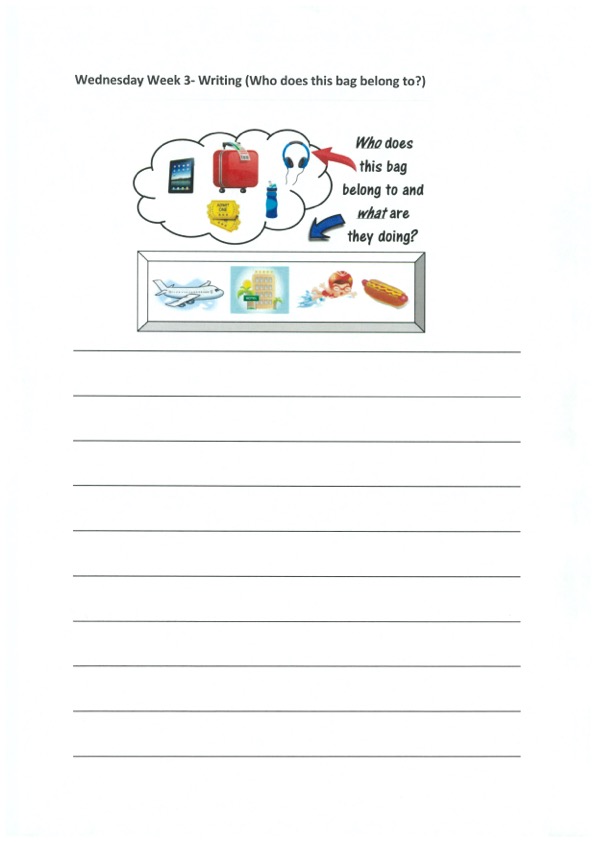 Writing – who does this bag belong to?
Look at the questions in your learning pack guide.
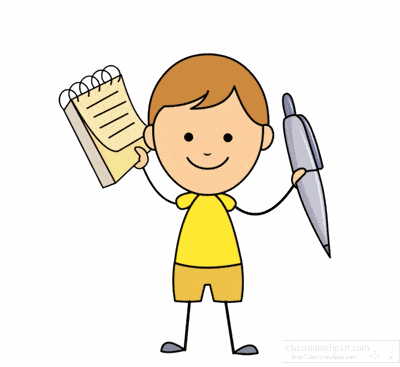 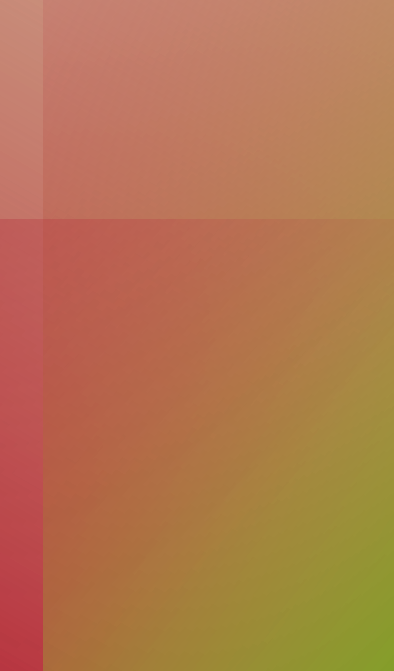 Recess break (30 minutes)
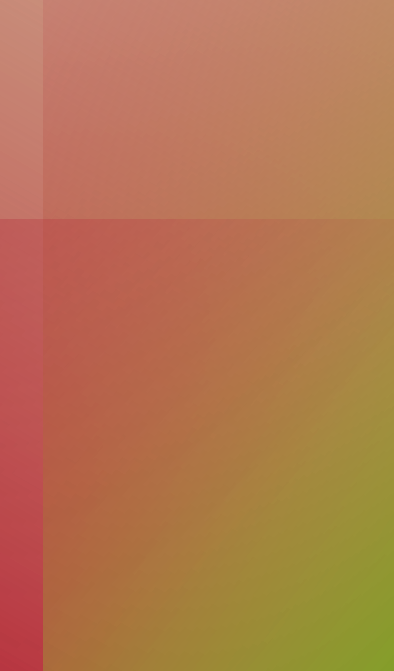 Mathematics
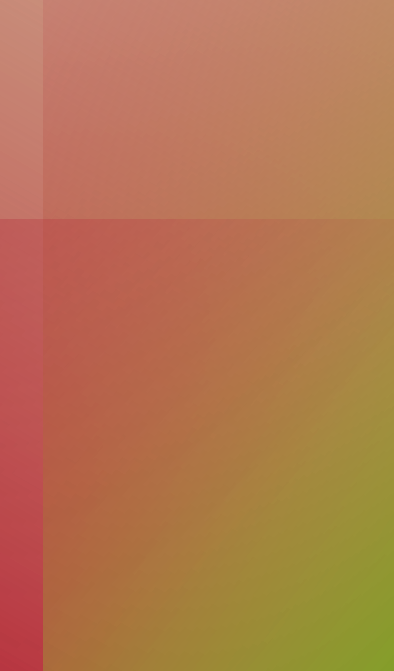 M a s s
Year 2
Year 1
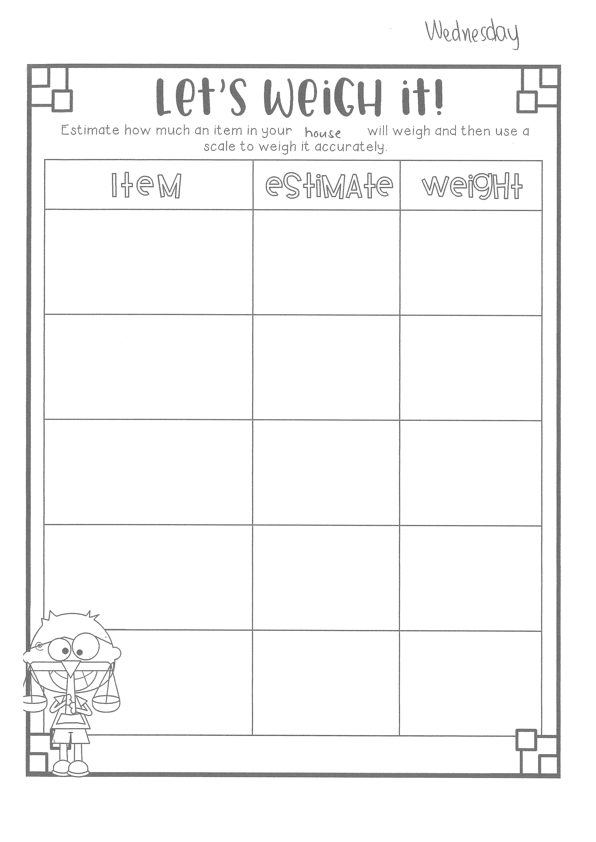 Task 2
fitness
Choose an activity from the fitness grid to complete.
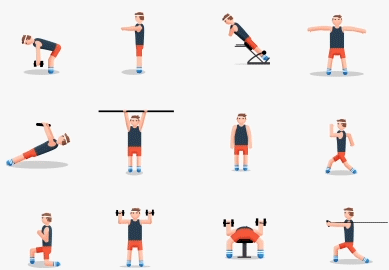 Not this one 
(in your packs)
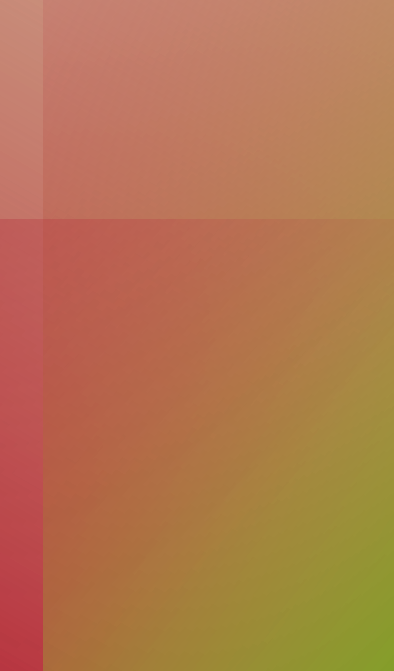 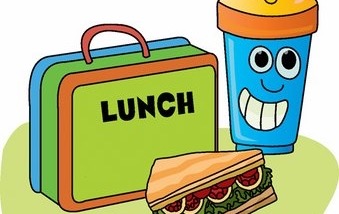 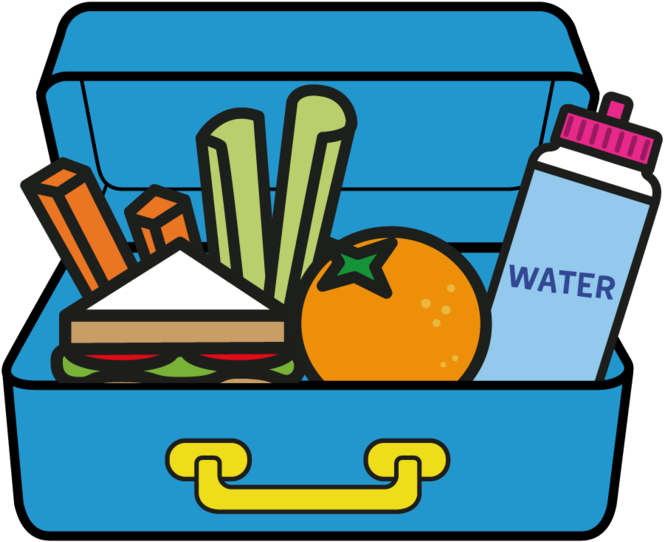 Lunch break (40 minutes)
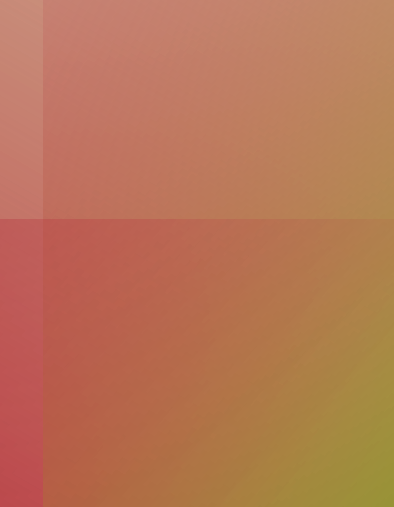 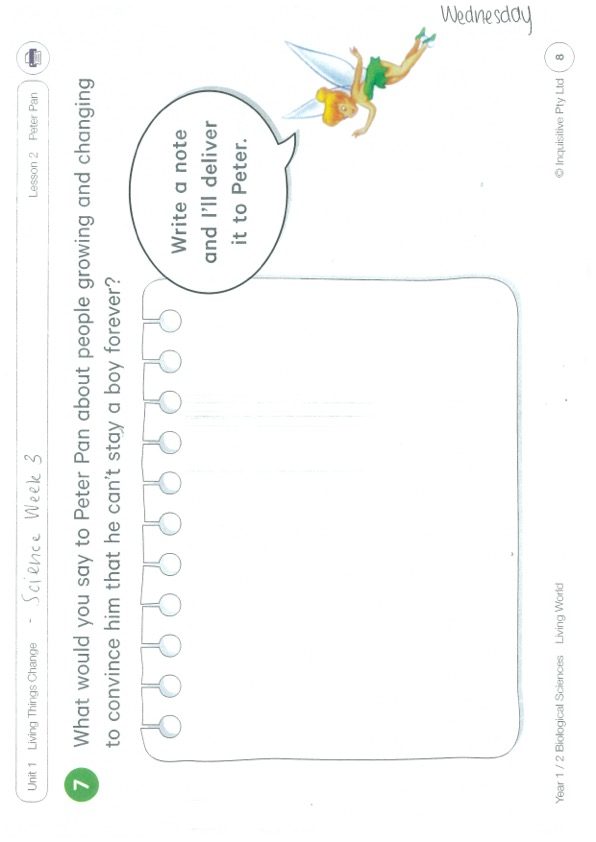 KLA - SCIENCE
Inquisitive link – http://inq.co/class/9wk
Access Code: 5742
Watch the video on ‘Peter Pan’ and complete the worksheet.
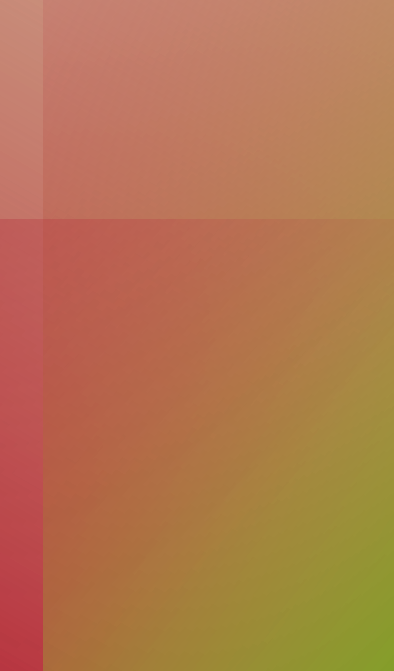 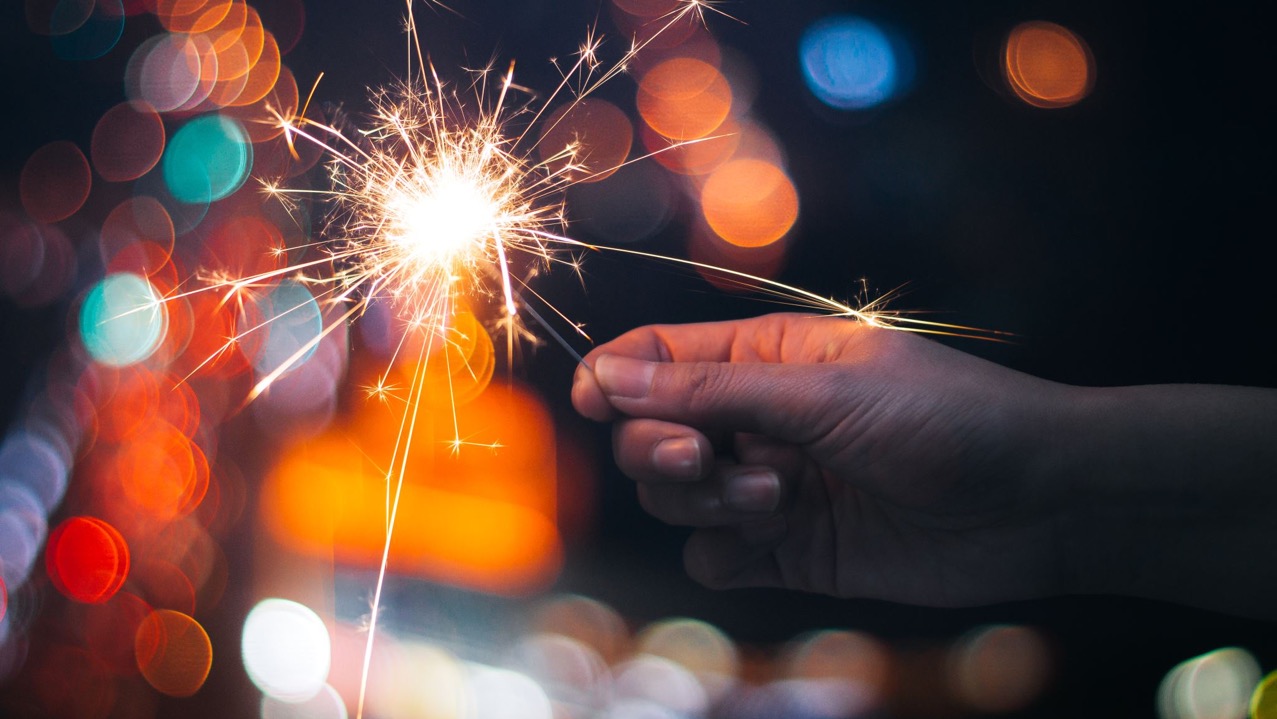 END OF DAY!
ENJOY your well-deserved break everyone!
Good morning
STAGE 1
THURSDAY 28th JULY 2021 – WEEK 3
Please make sure you are sending one or two work samples to your classroom teacher via dojo.
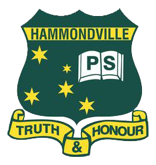 WHATS ON TODAY?
MorningTask 1 – SpellingTask 2 – ReadingCrunch n’ sipTask 3 - Writing Middle Task 1 – Maths Grid
Task 2 – Maths Worksheets
FinalPDHPE
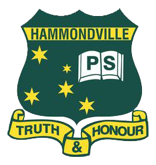 Task 1
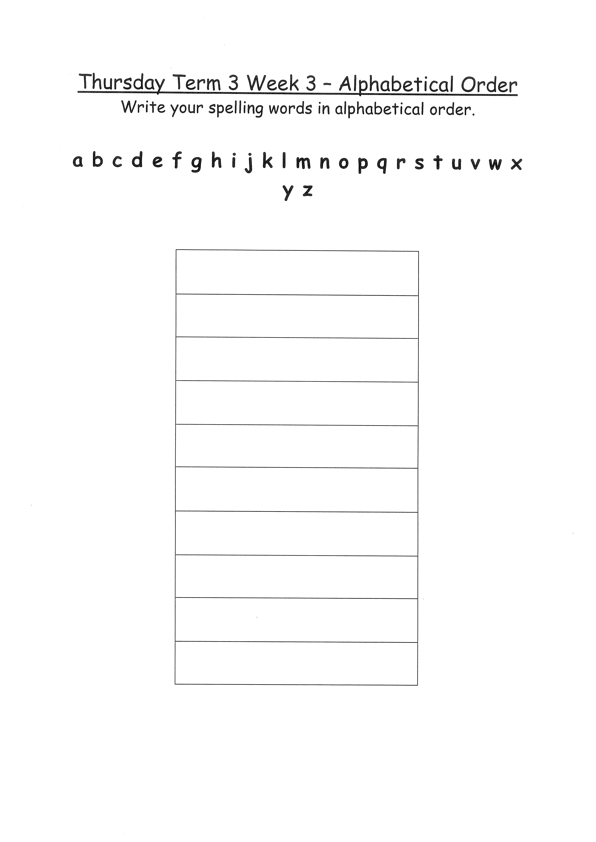 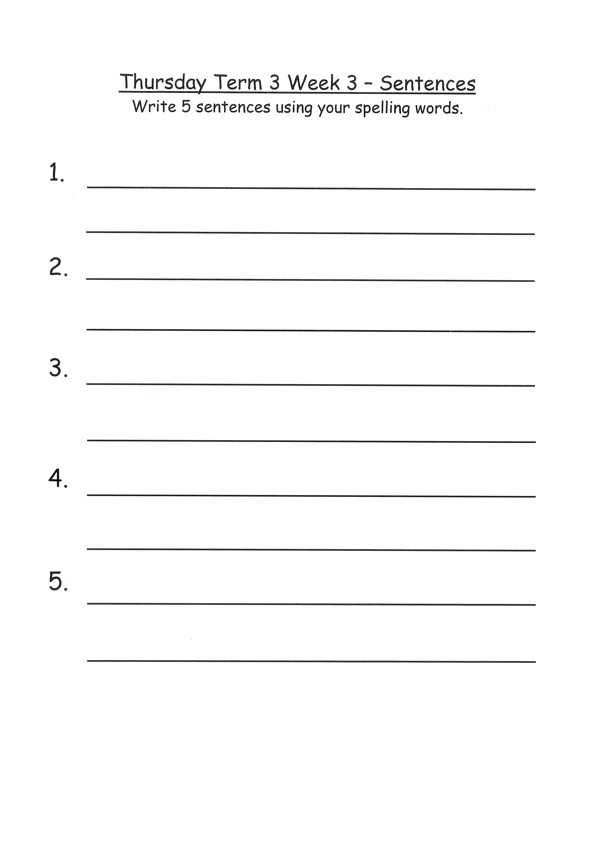 Complete the worksheet. Write your spelling words in alphabetical order. Then write 5 sentences using your spelling words. Circle any verbs in your sentences.
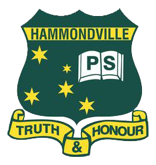 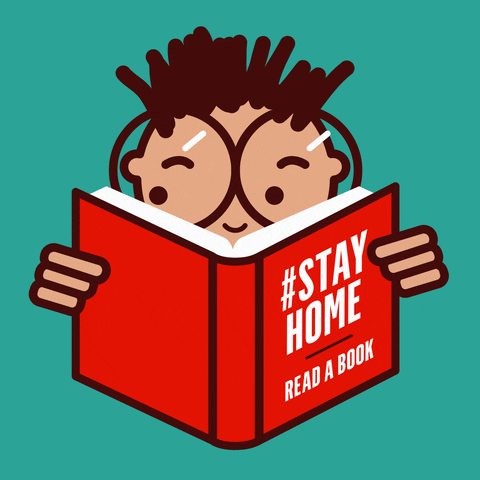 Task 2
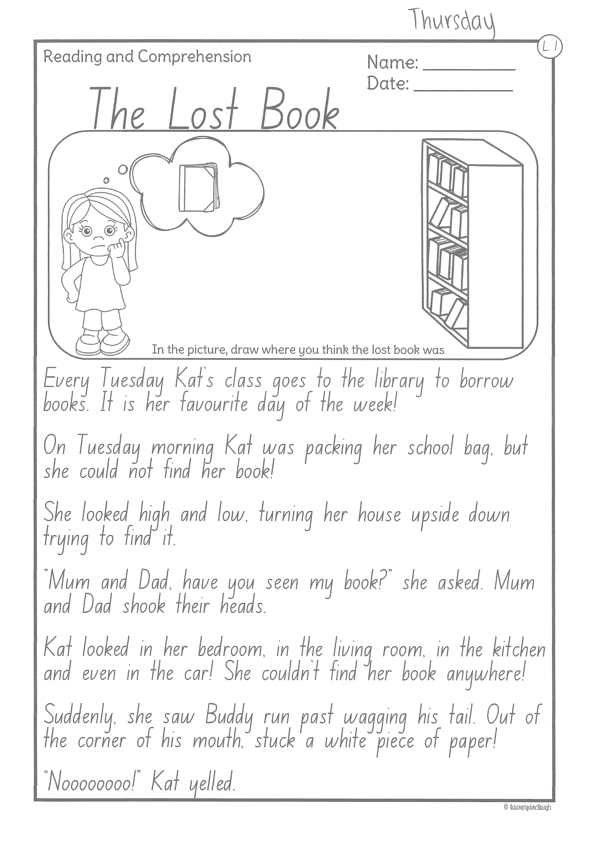 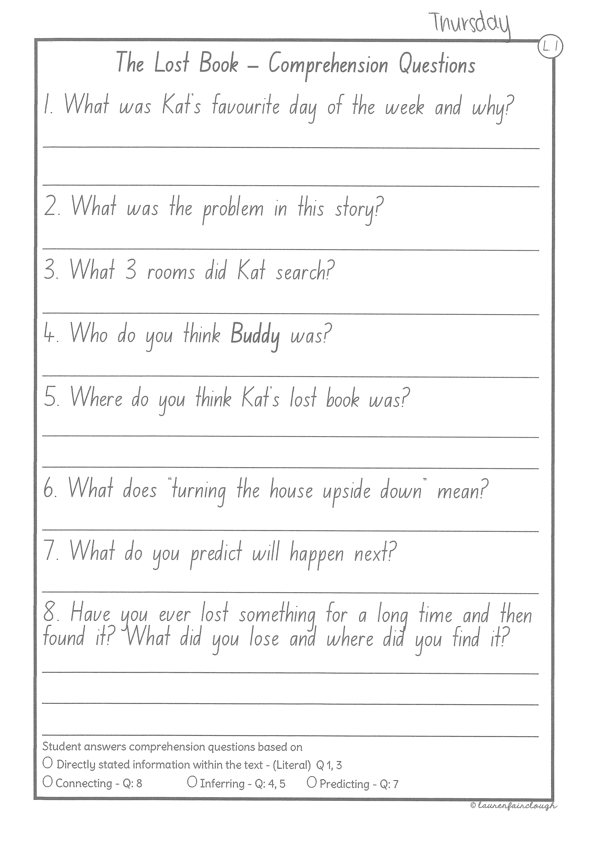 Read or get an adult to read ”The Lost Book” and answer the questions.
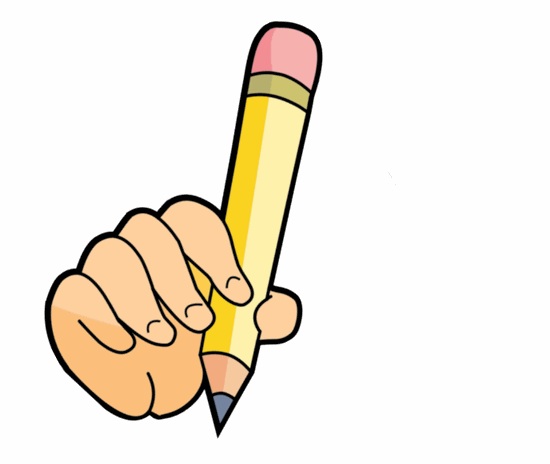 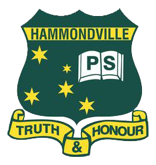 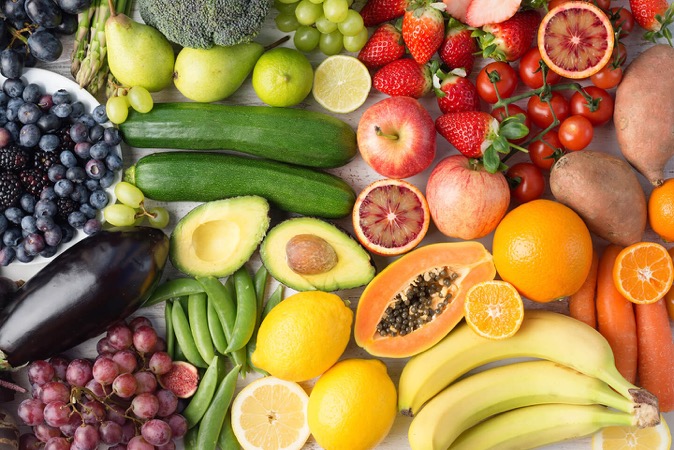 Crunch n’ sip
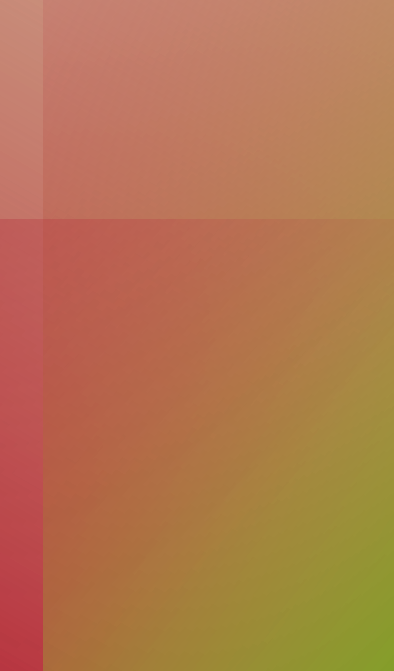 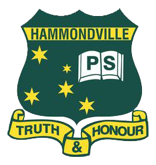 Task 3
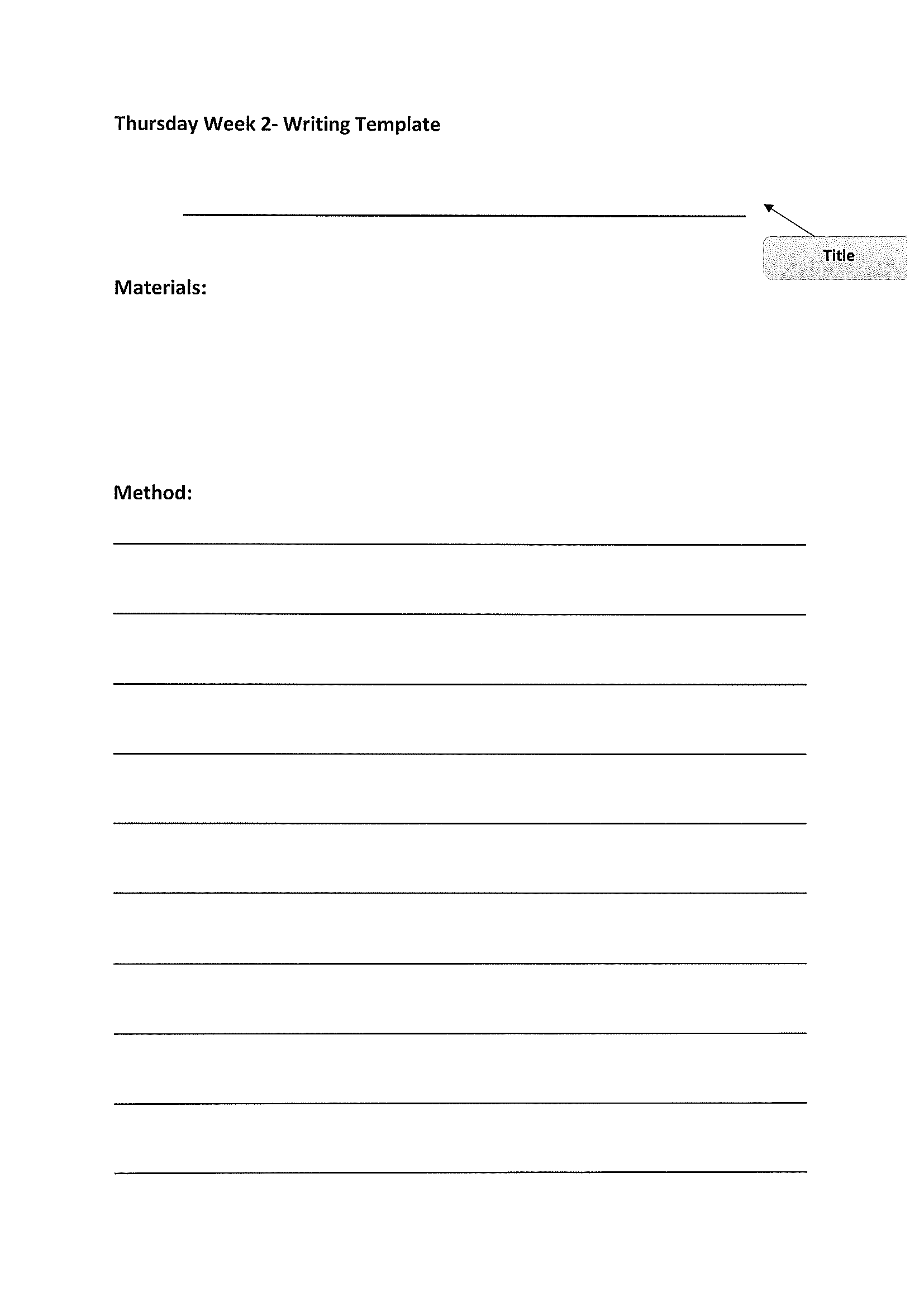 Writing – procedural writing
Watch the video
https://www.youtube.com/watch?v=pdnxmJYXiWY
Read through the questions in the learning pack to complete the task.
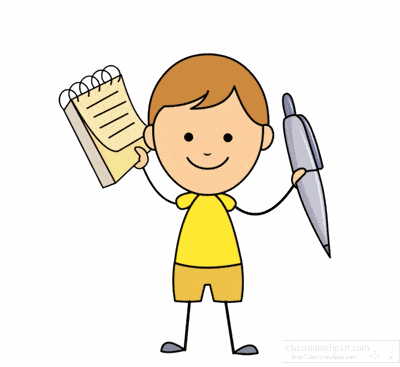 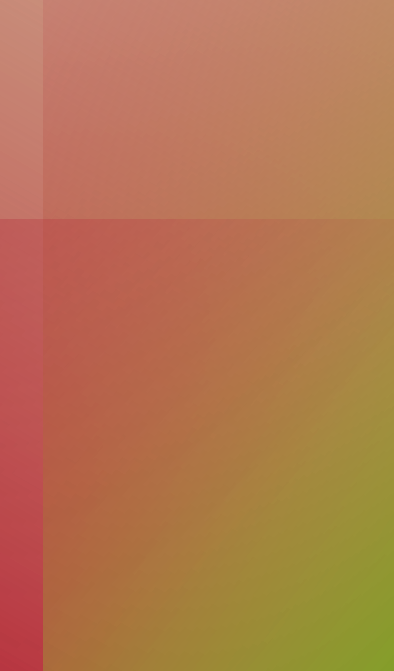 Recess break (30 minutes)
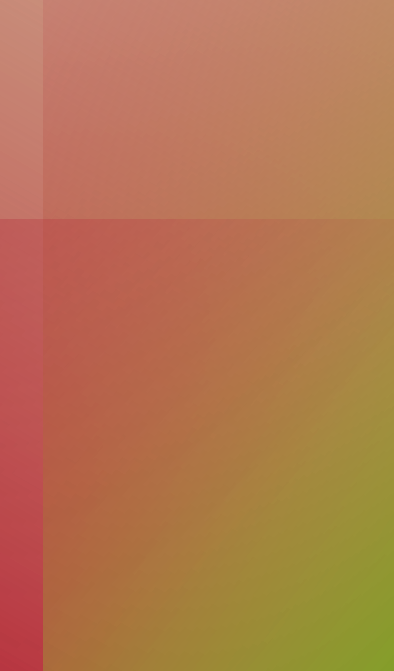 Mathematics
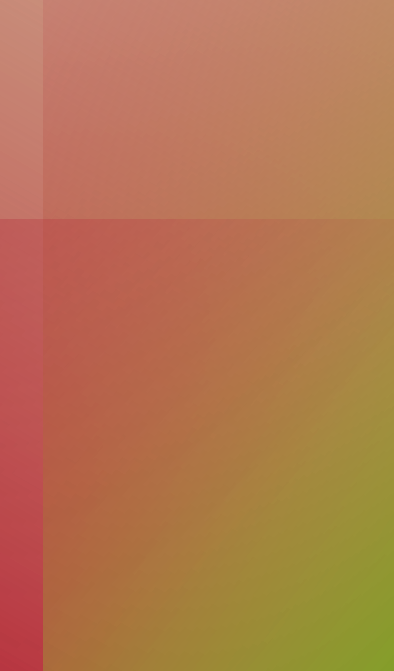 f r a c t I o n s
Year 1
Year 2
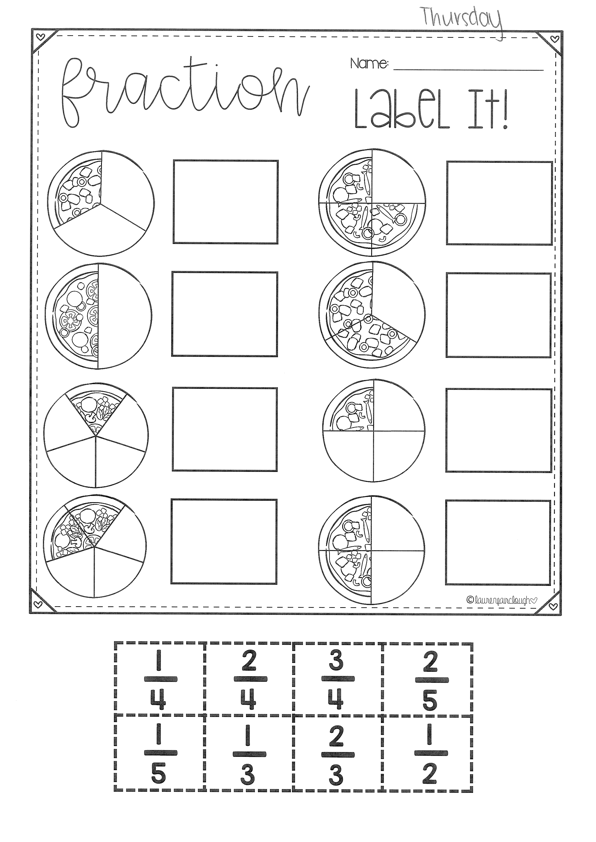 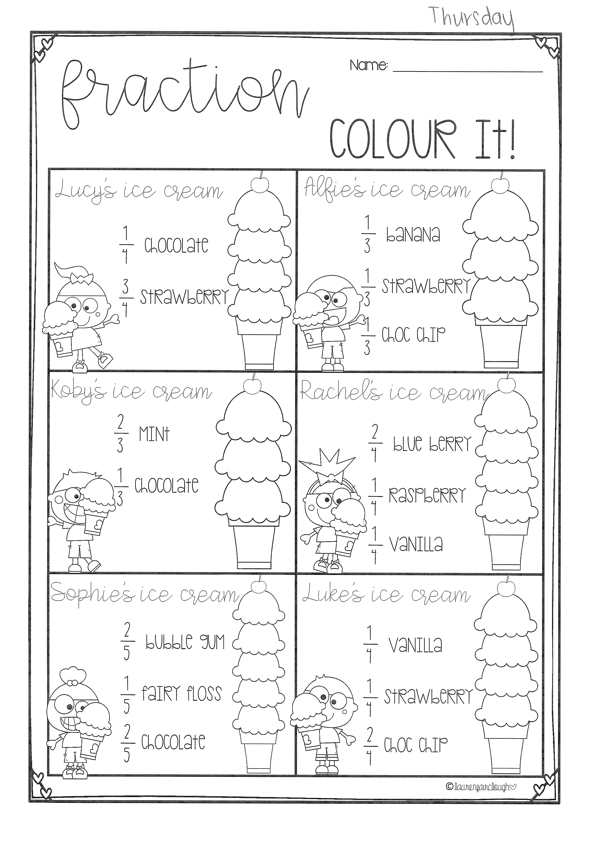 Task 2
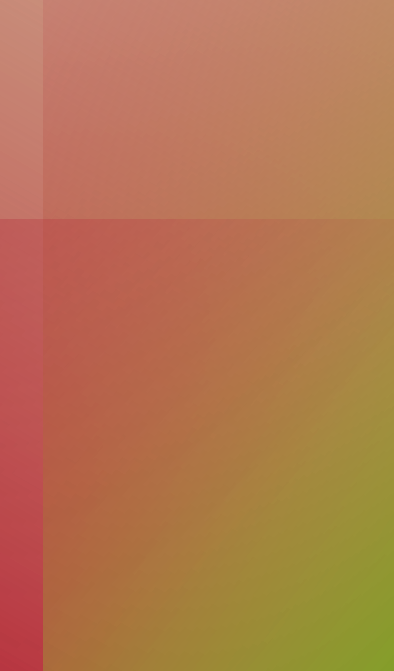 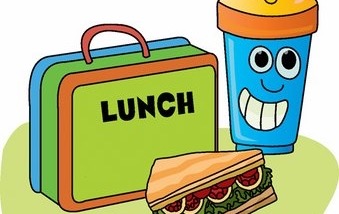 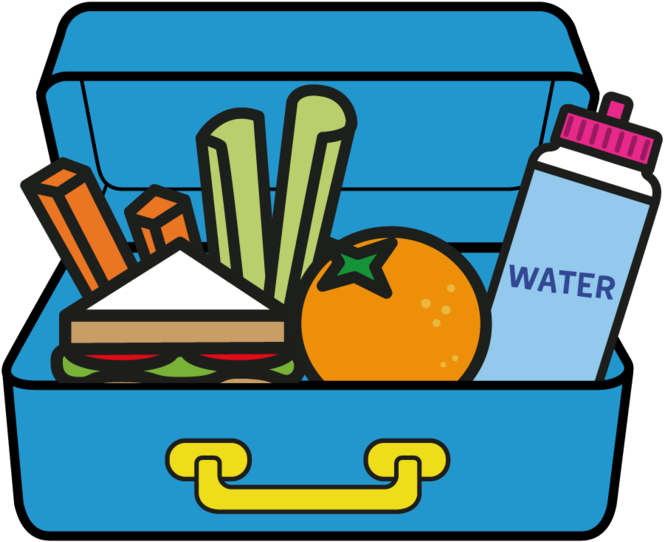 Lunch break (40 minutes)
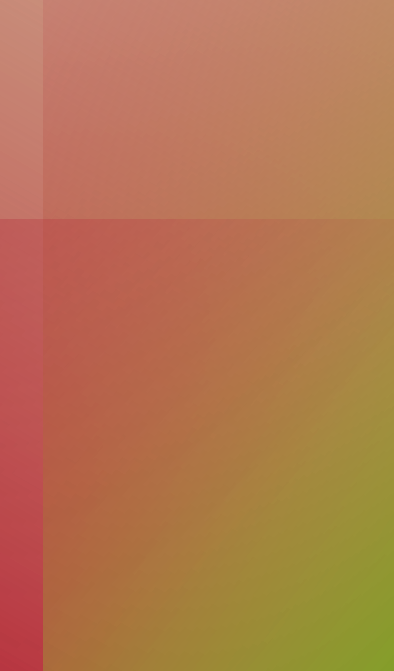 KLA - PDHPE
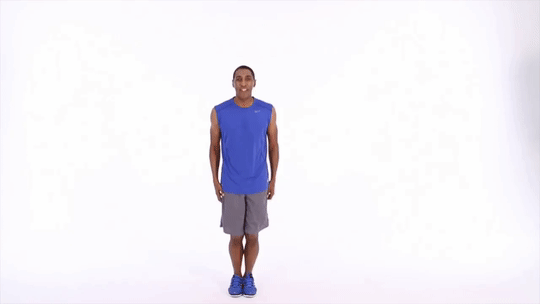 Visit the Hammondville PS YouTube page to see what goals Mr Withers has set for you this week.

Watch the Fundamental Movement Skills video – Overarm Throw.
https://www.youtube.com/channel/UCFI8inXSYttI8PVkEcSuD7g
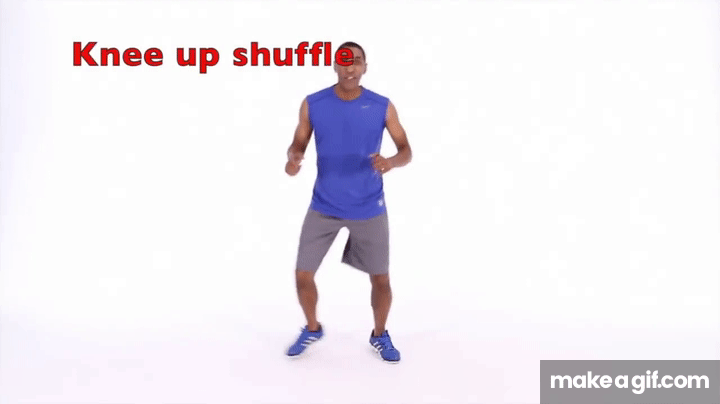 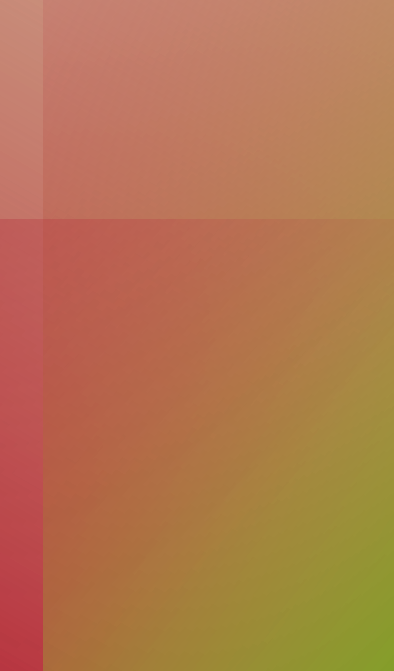 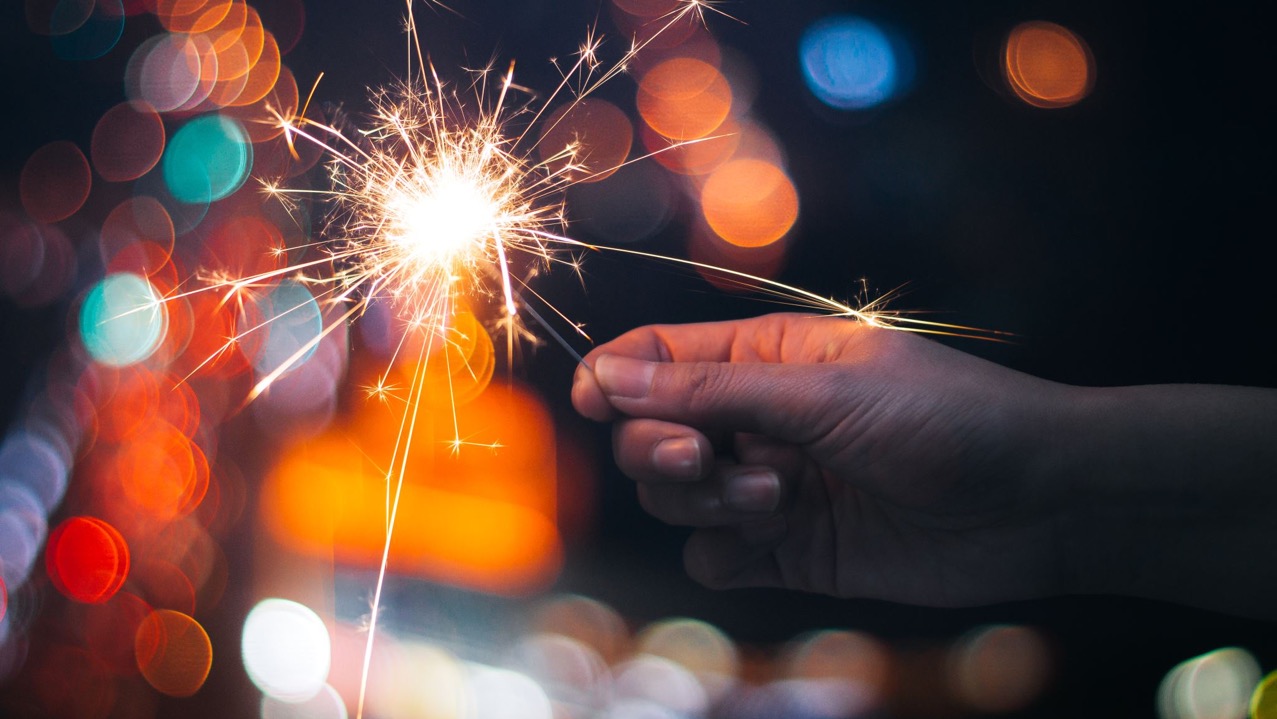 END OF DAY!
ENJOY your well-deserved break everyone!
Good morning
STAGE 1
FRIDAY 30th JULY 2021 – WEEK 3
Please make sure you are sending one or two work samples to your classroom teacher via dojo.
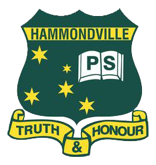 WHATS ON TODAY?
MorningTask 1 – GrammarTask 2 – ReadingCrunch n’ sipTask 3 - Writing Middle Task 1 – Maths Grid
Task 2 – Maths Money Worksheet
Task 3 - Fitness
FinalCAPA – DanceFREE PLAY
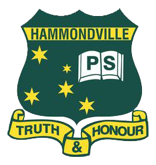 Task 1
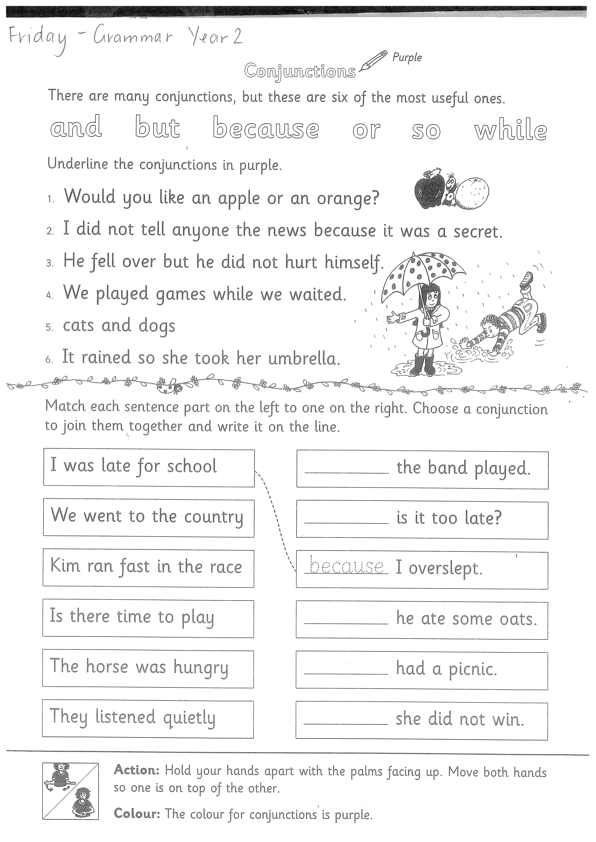 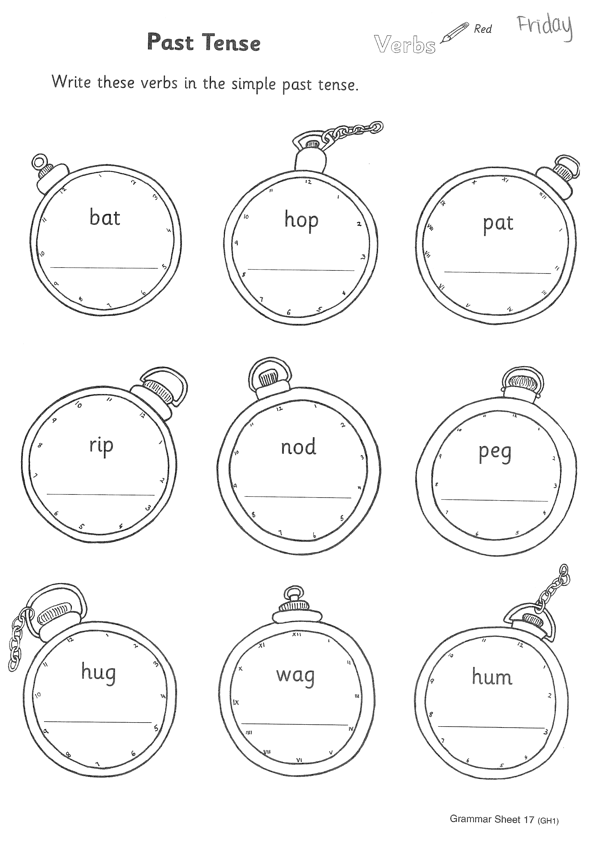 Complete the grammar worksheets.
Year 1 – verb pastTense: doubling rule
Year 2 – Conjunctions
Follow instructions in your pack.
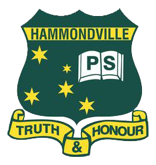 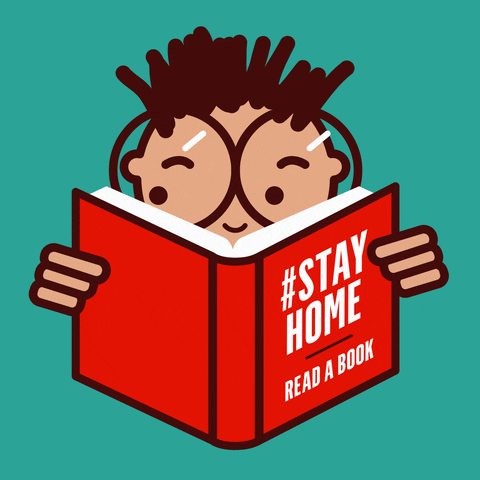 Task 2
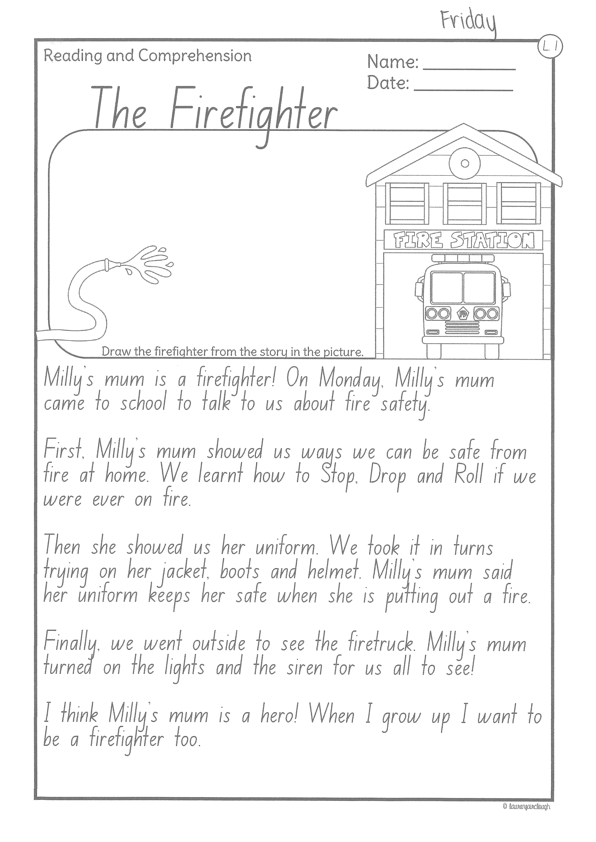 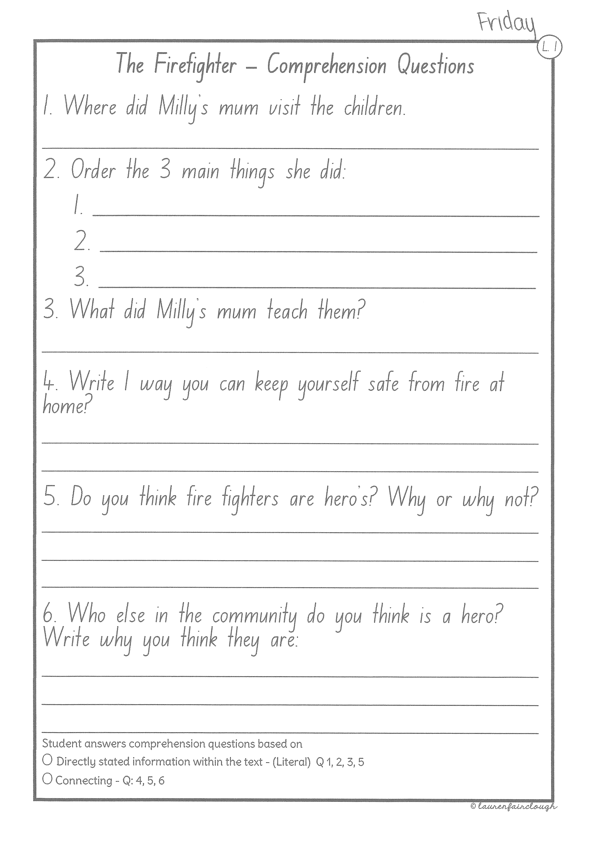 Read or get an adult to read ”The Firefighter” and answer the questions.
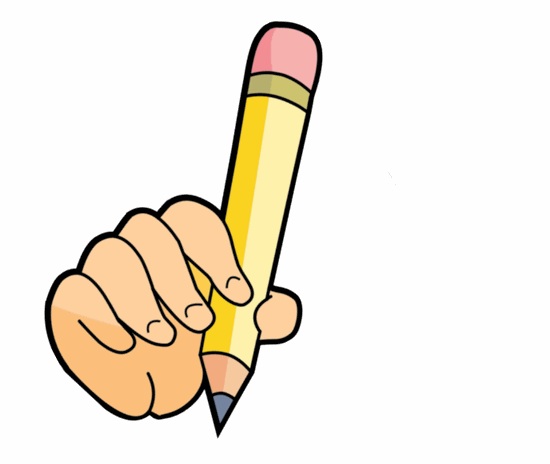 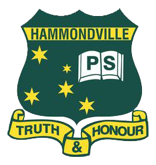 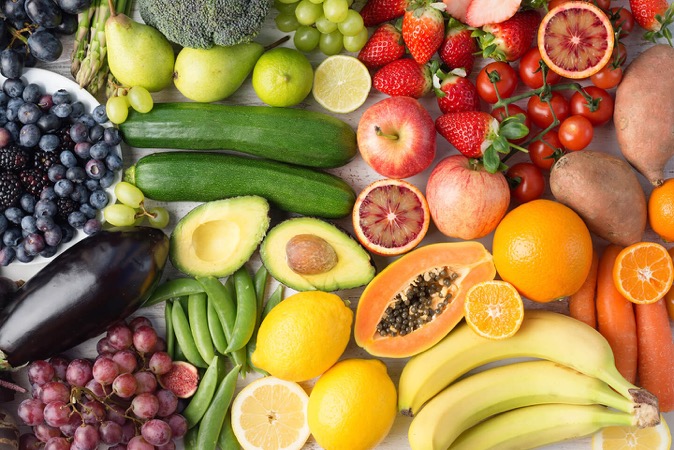 Crunch n’ sip
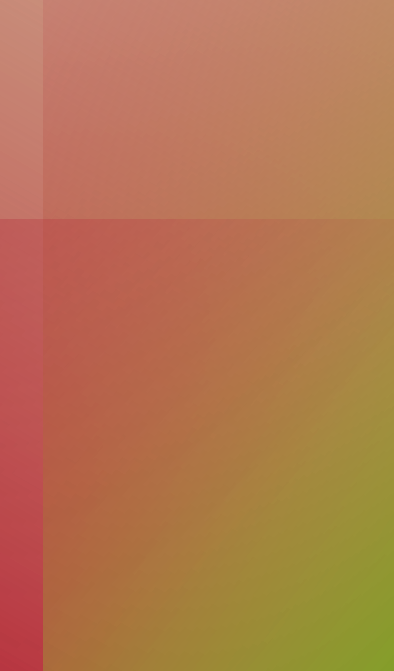 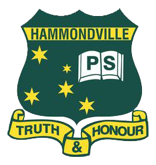 Task 3
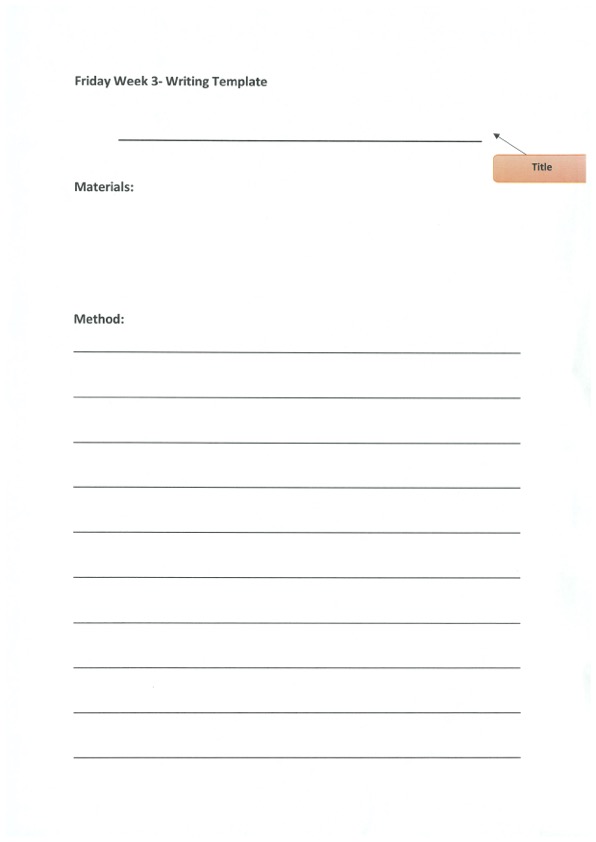 Writing – procedural writing
Watch the song below:
https://www.youtube.com/watch?v=CeDlXJAaPyI
Read through the instructions in the learning pack to complete the task.
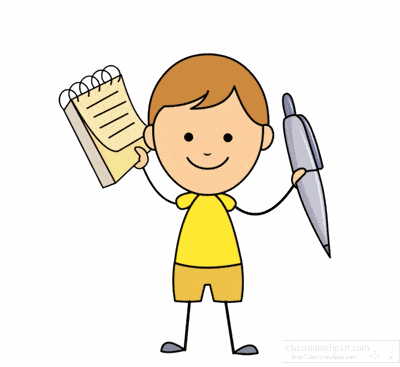 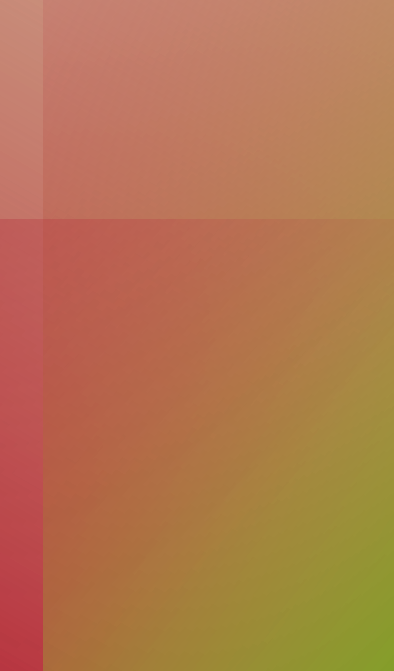 Recess break (30 minutes)
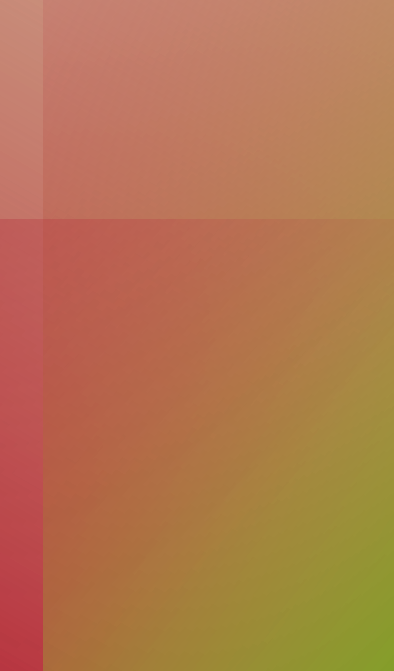 Mathematics
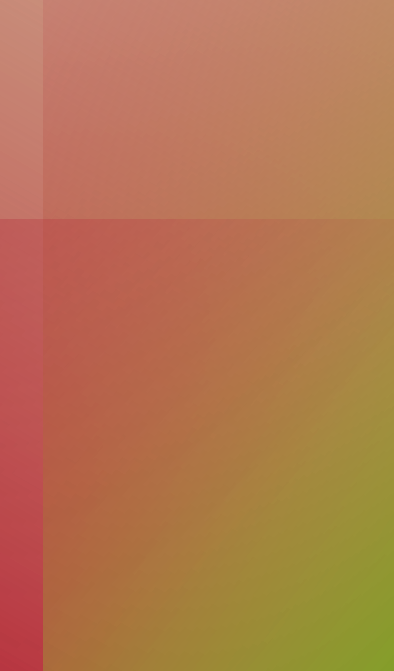 M o n e y
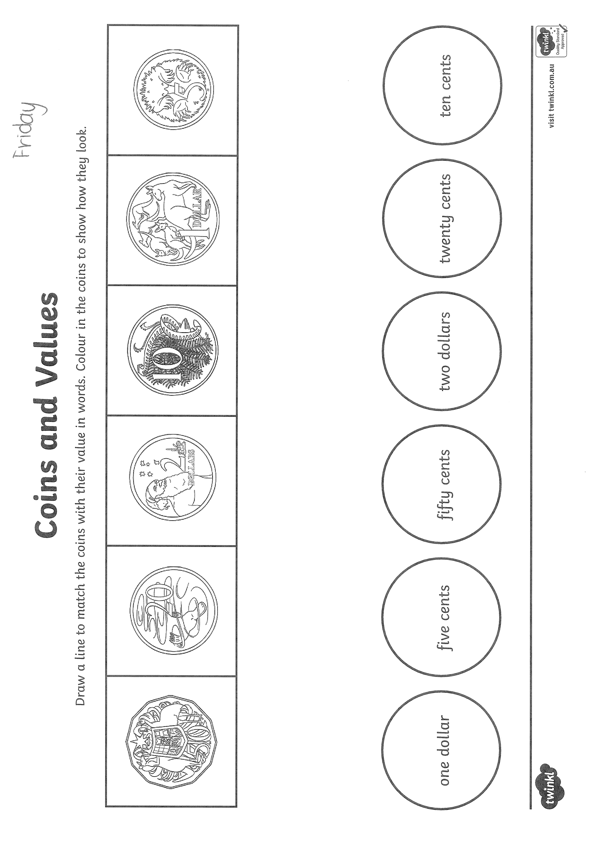 Year 1
Year 2
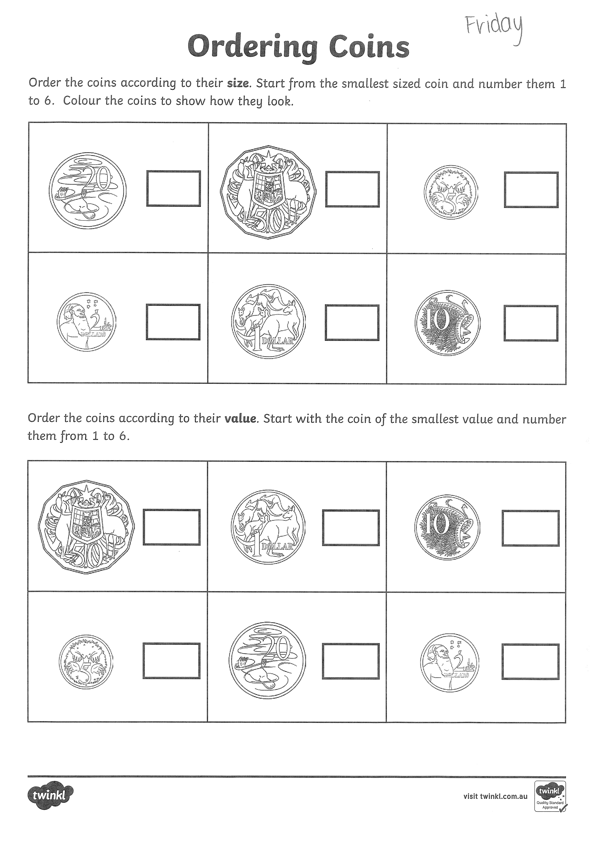 Task 2
Task 3. fitness
Choose an activity from the fitness grid to complete.
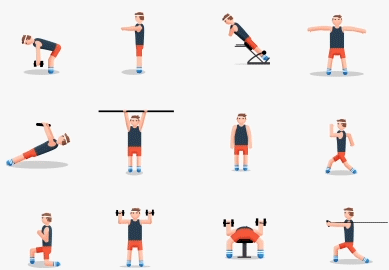 Not this one 
(in your packs)
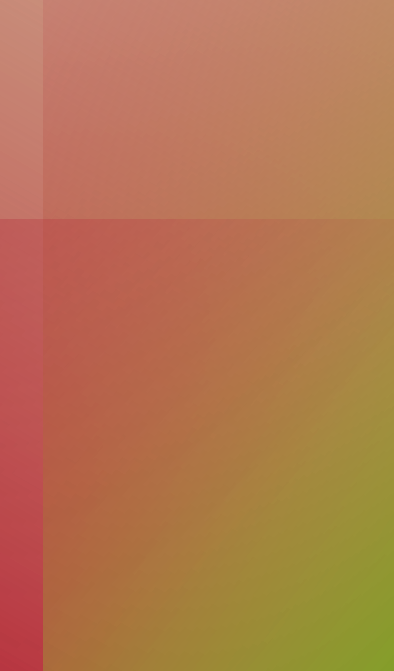 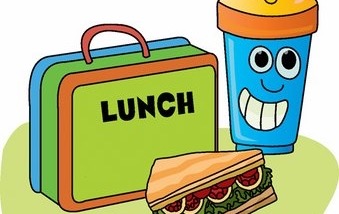 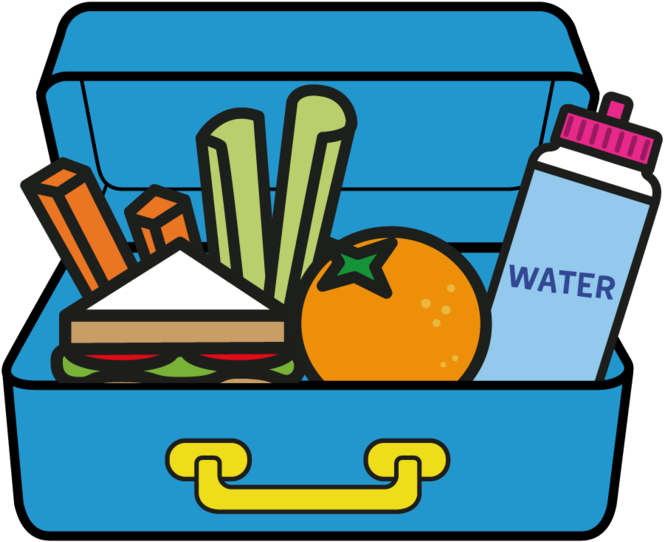 Lunch break (40 minutes)
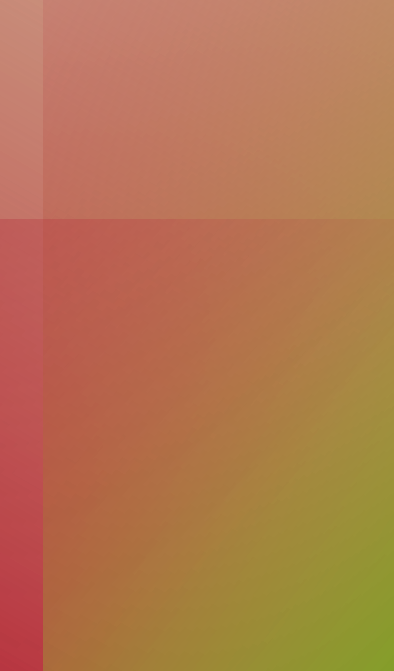 KLA – capa (dance)
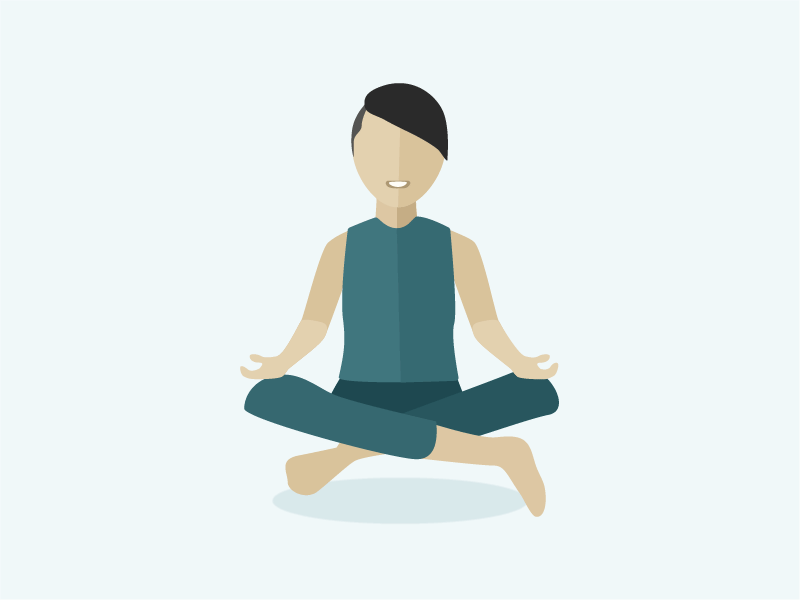 DANCE DISCO YOGA
Gummy Bear – https://www.youtube.com/watch?v=6Q7-tzCCh3w

Move like an animal –
https://www.youtube.com/watch?v=EQ8p8SOJBlY
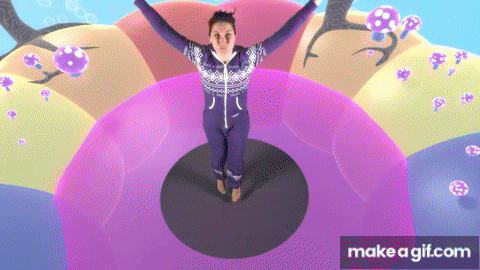 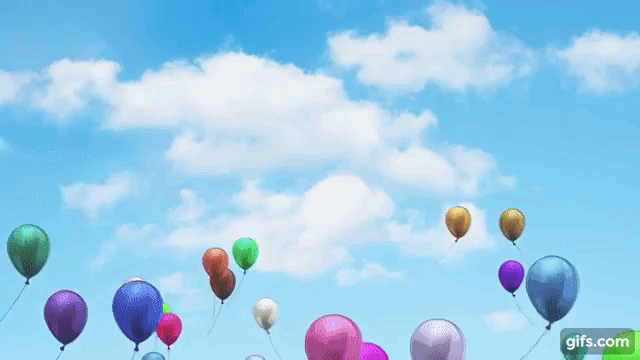 FREE PLAY
Build or construct an object or building using blocks
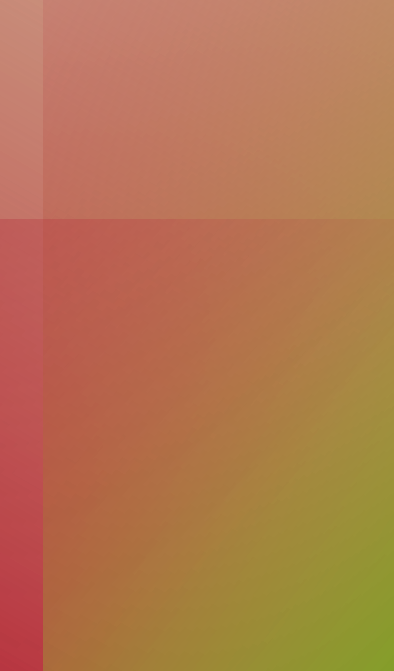 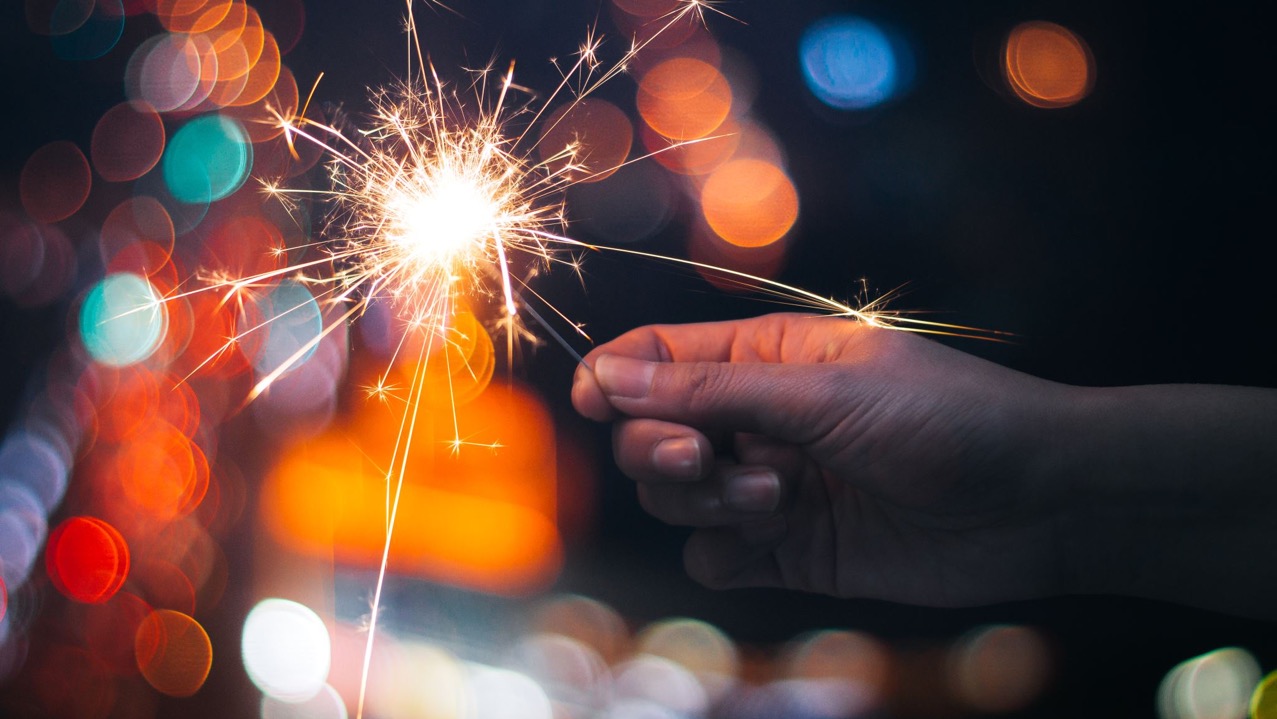 END OF Week!
ENJOY your well-deserved break everyone!